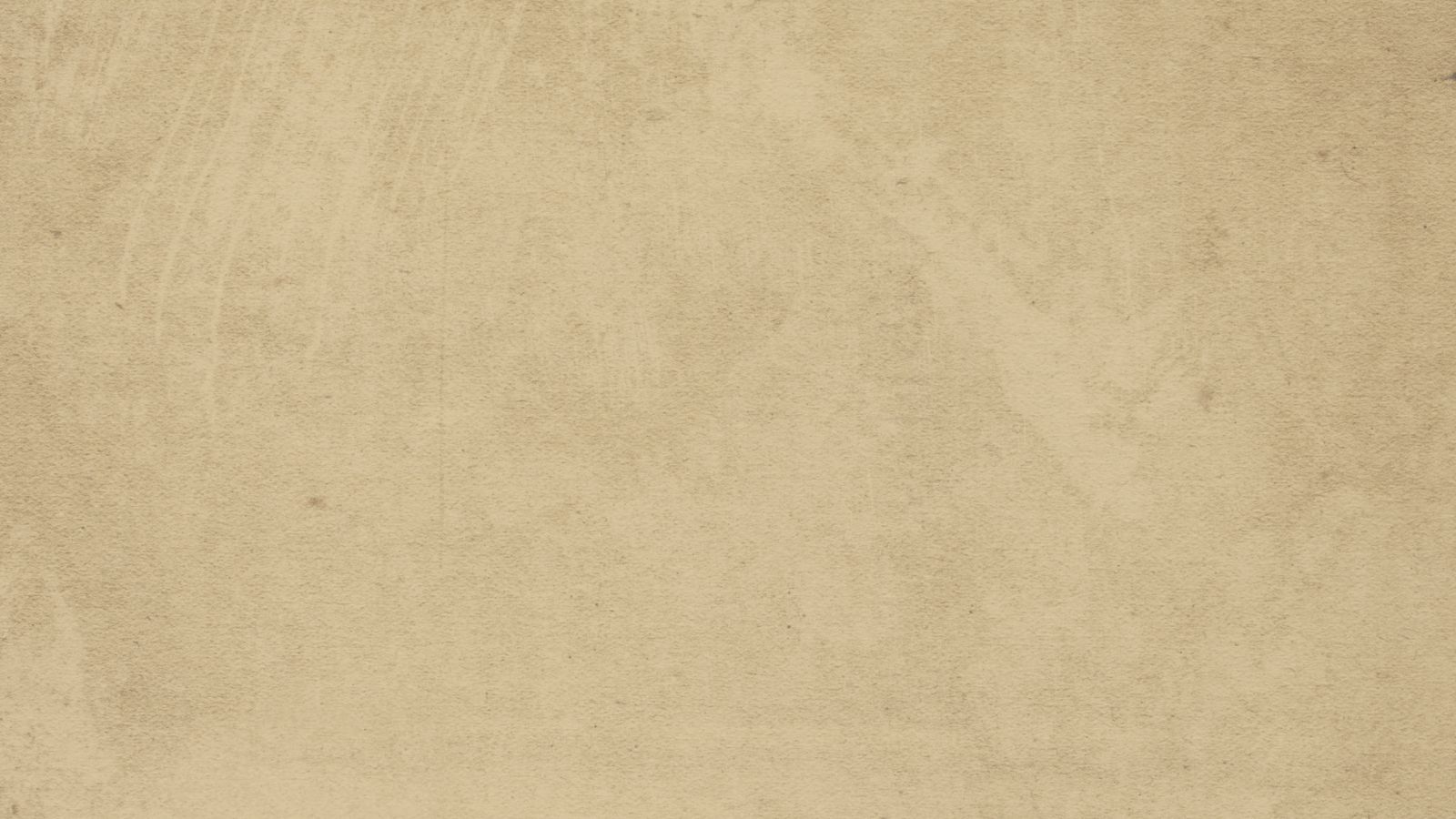 Design Thinking Guide 
for Schools
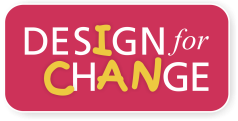 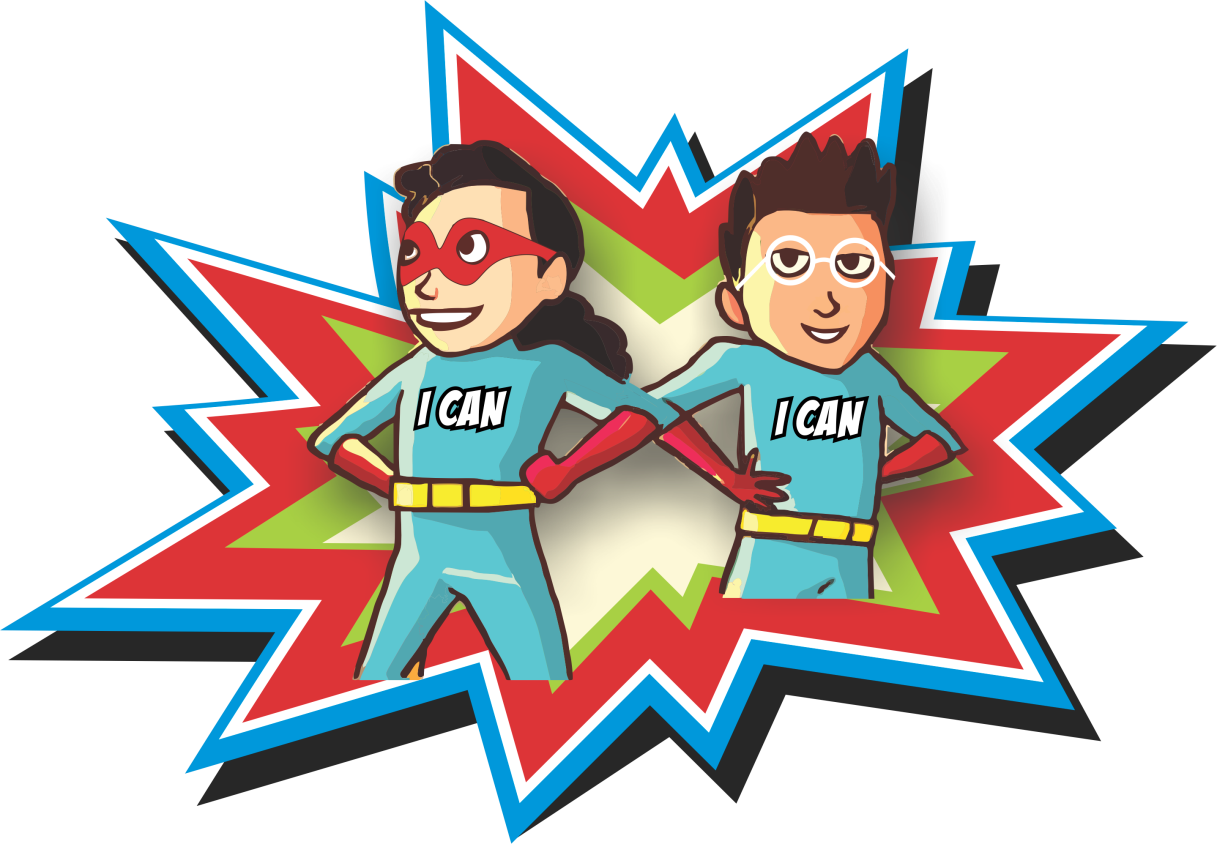 A structured approach to
teaching and assessing 
the 21st century skills
[Speaker Notes: Welcome/ greet]
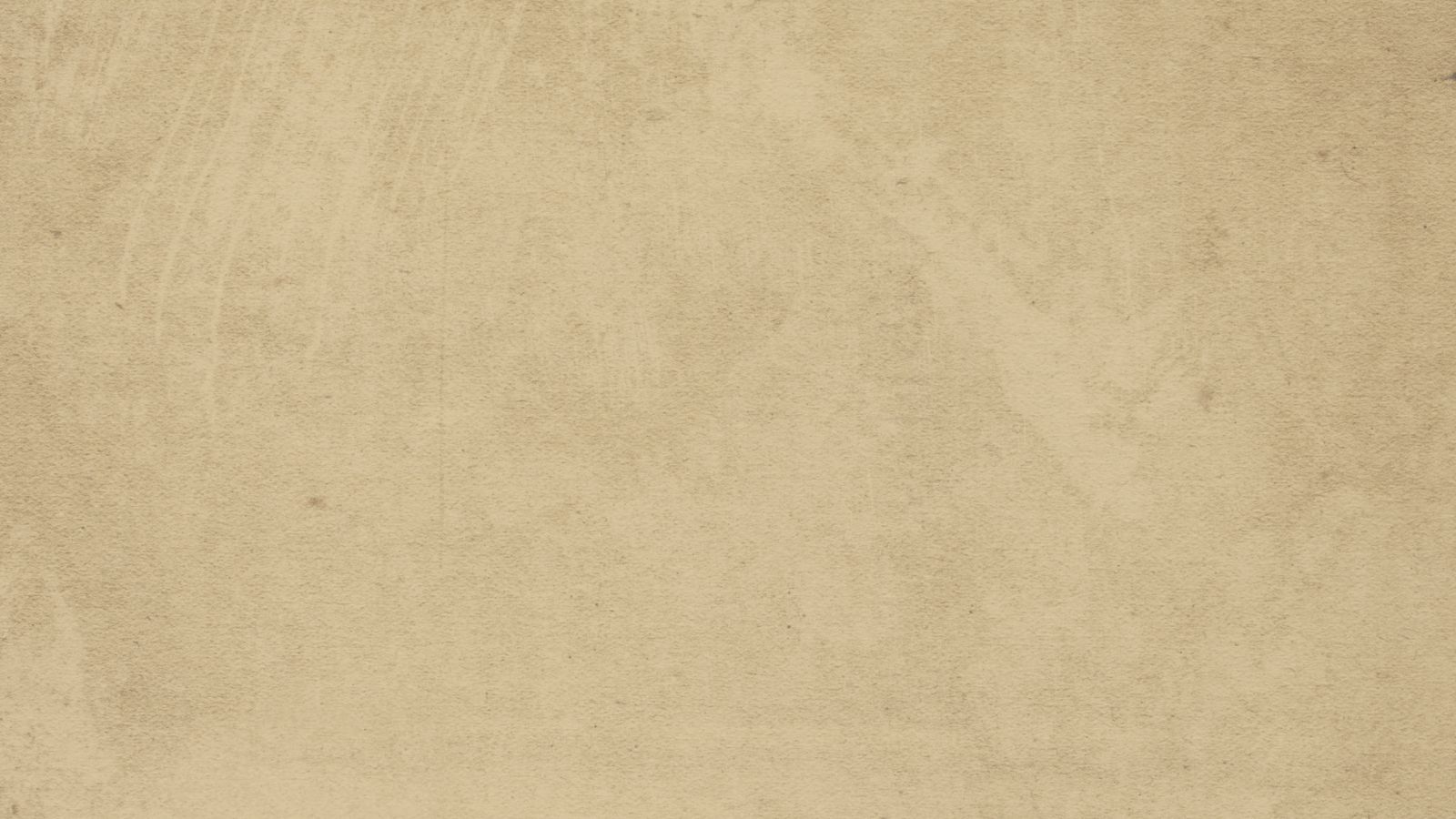 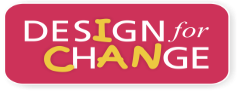 Session 1
[Speaker Notes: Facilitator ask them what are the educators expectation of the session. Introduce them to the session objectives.]
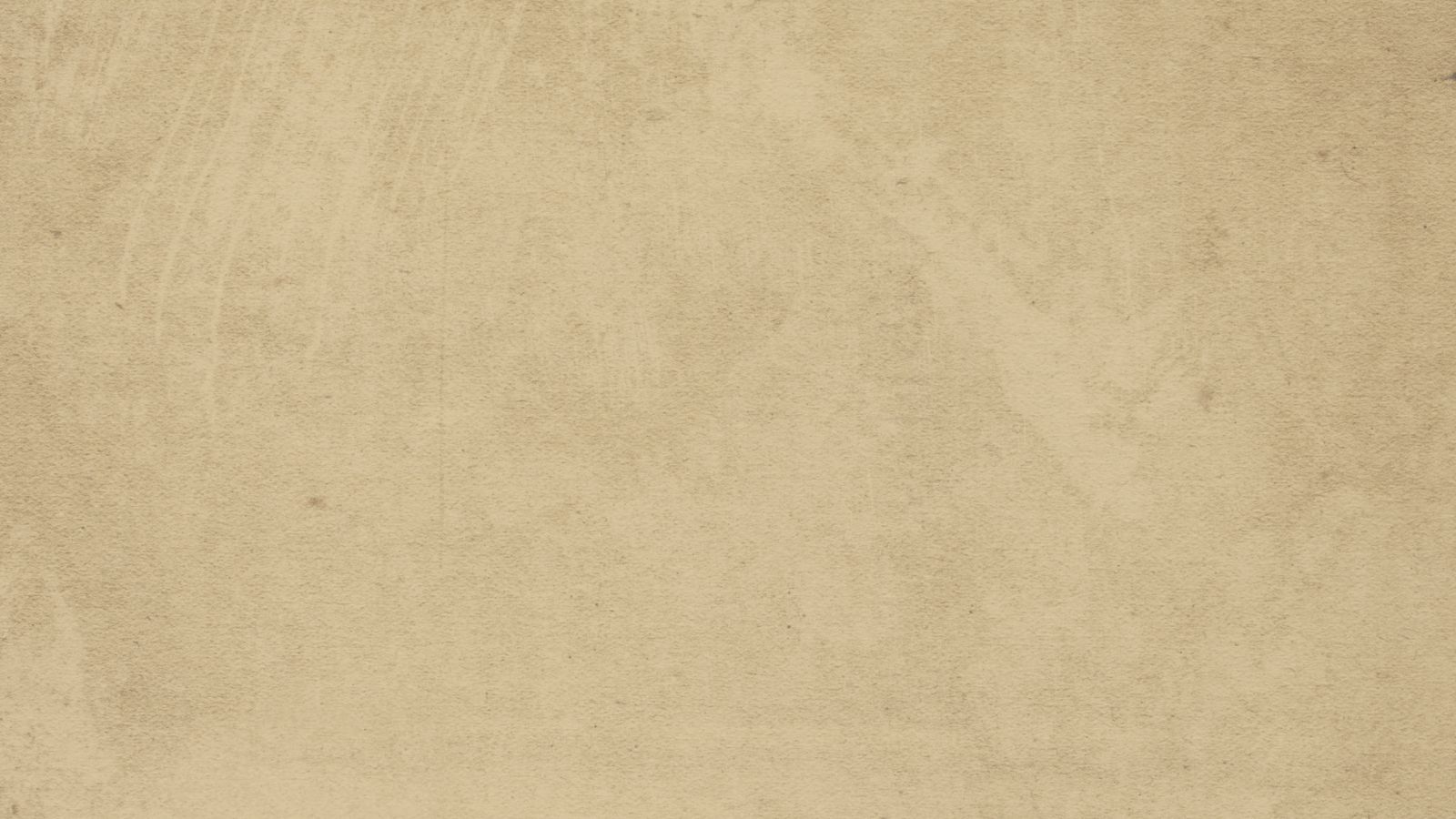 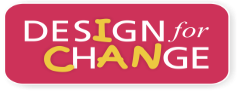 Objectives
To give teachers an experience of design mindset values:
Optimism
Collaboration 
Empathy
[Speaker Notes: Facilitator ask them what are the educators expectation of the session. Introduce them to the session objectives.]
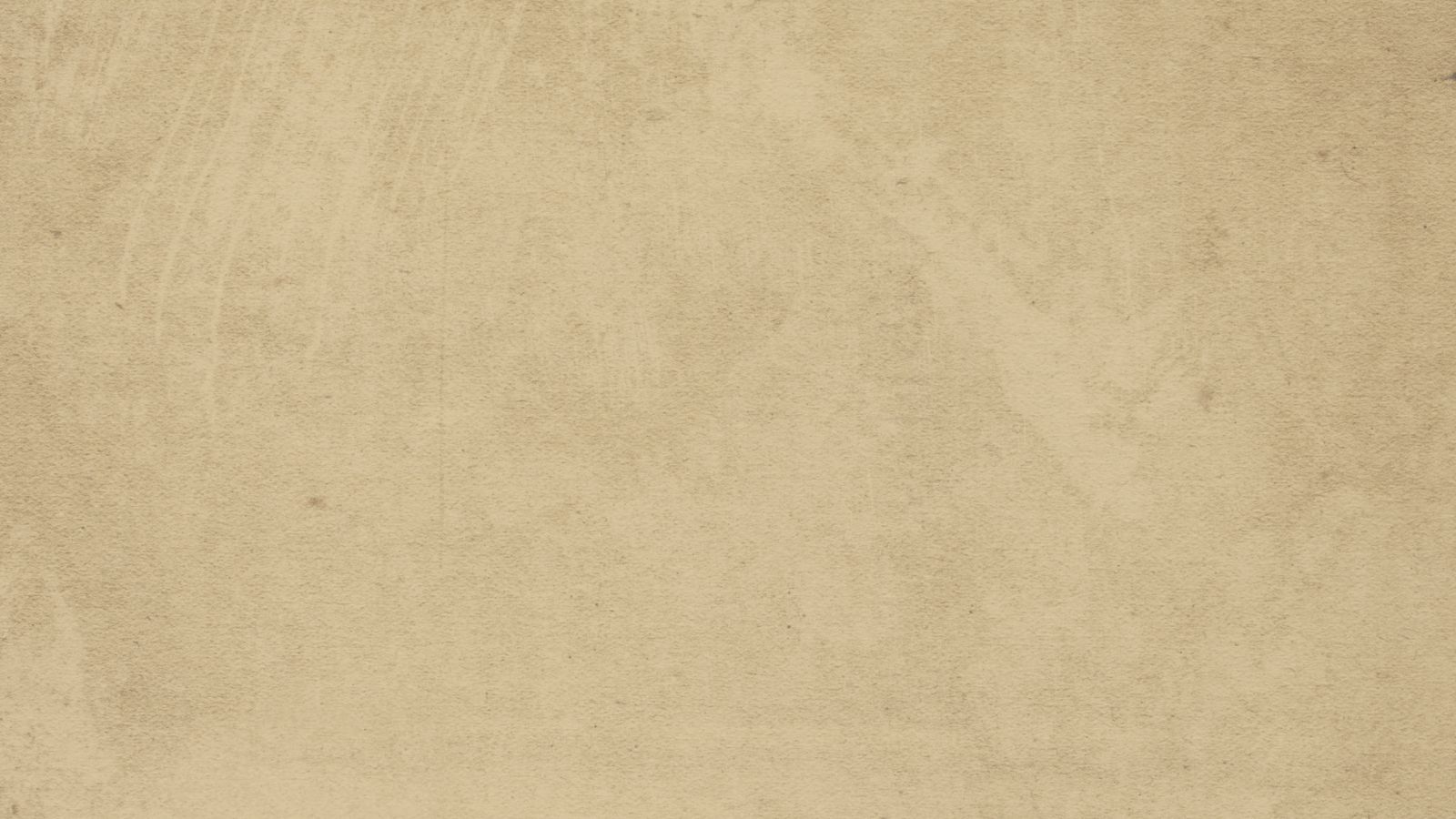 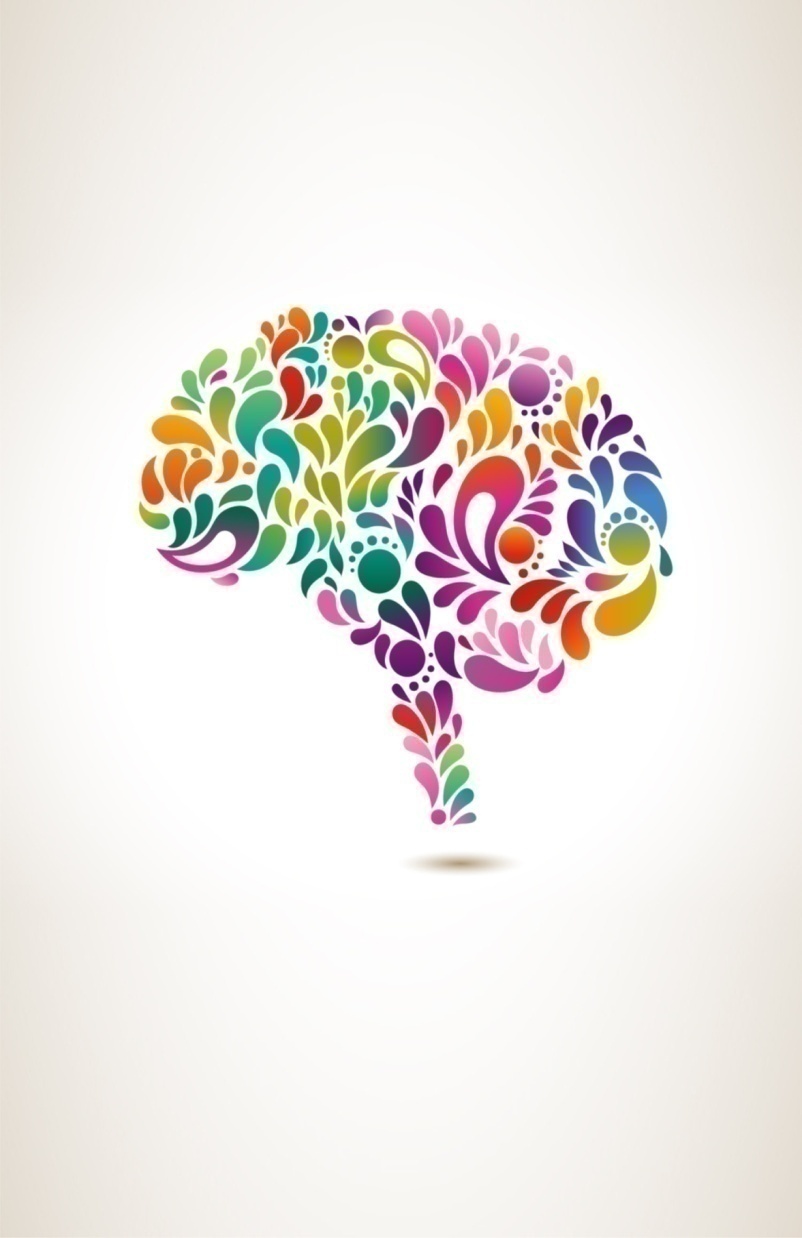 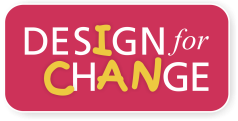 Building design mindset through optimism
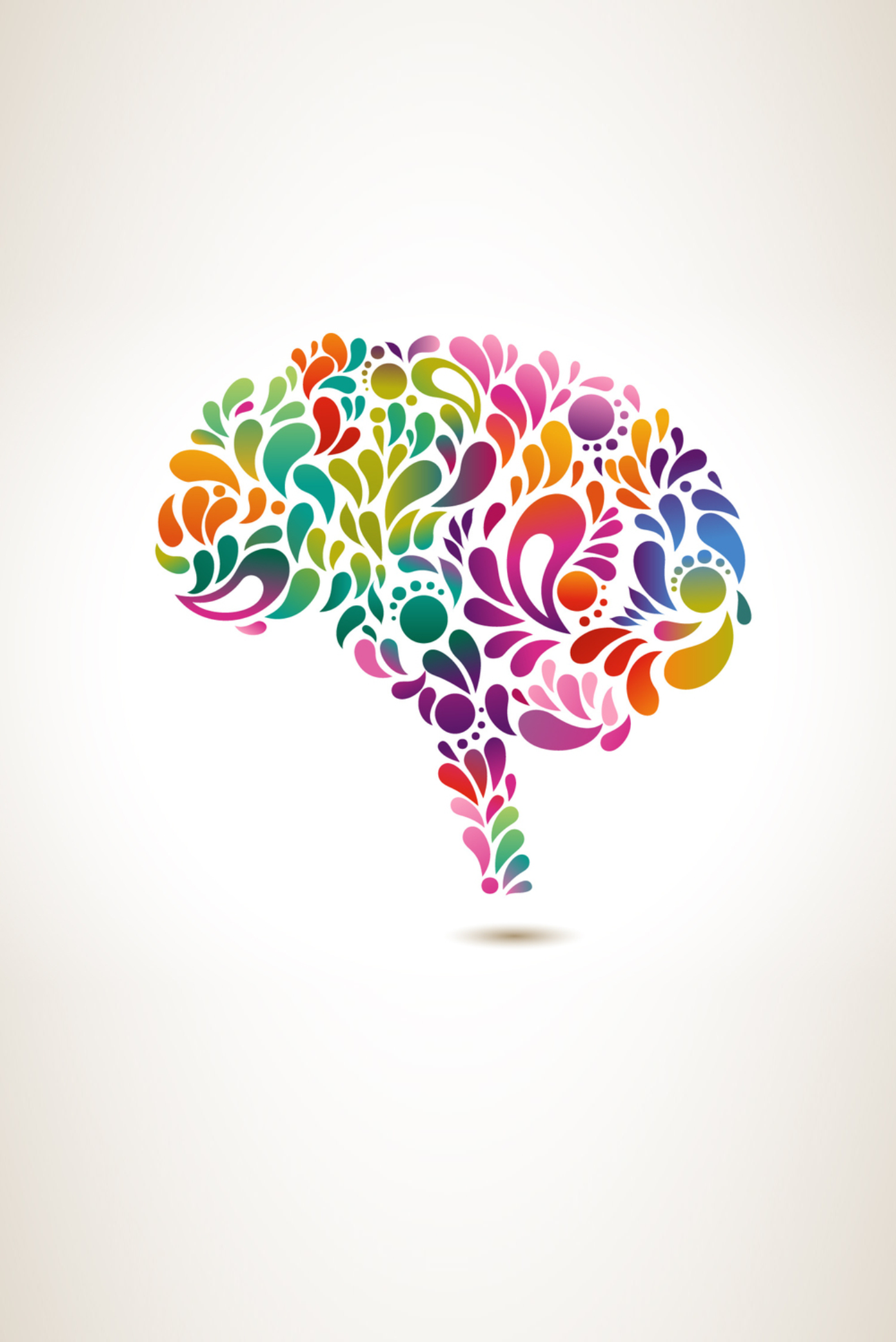 [Speaker Notes: Introduce the activity in groups. Facilitator announces that every pair is given a situation and they have to ask what their partner thinks about it.]
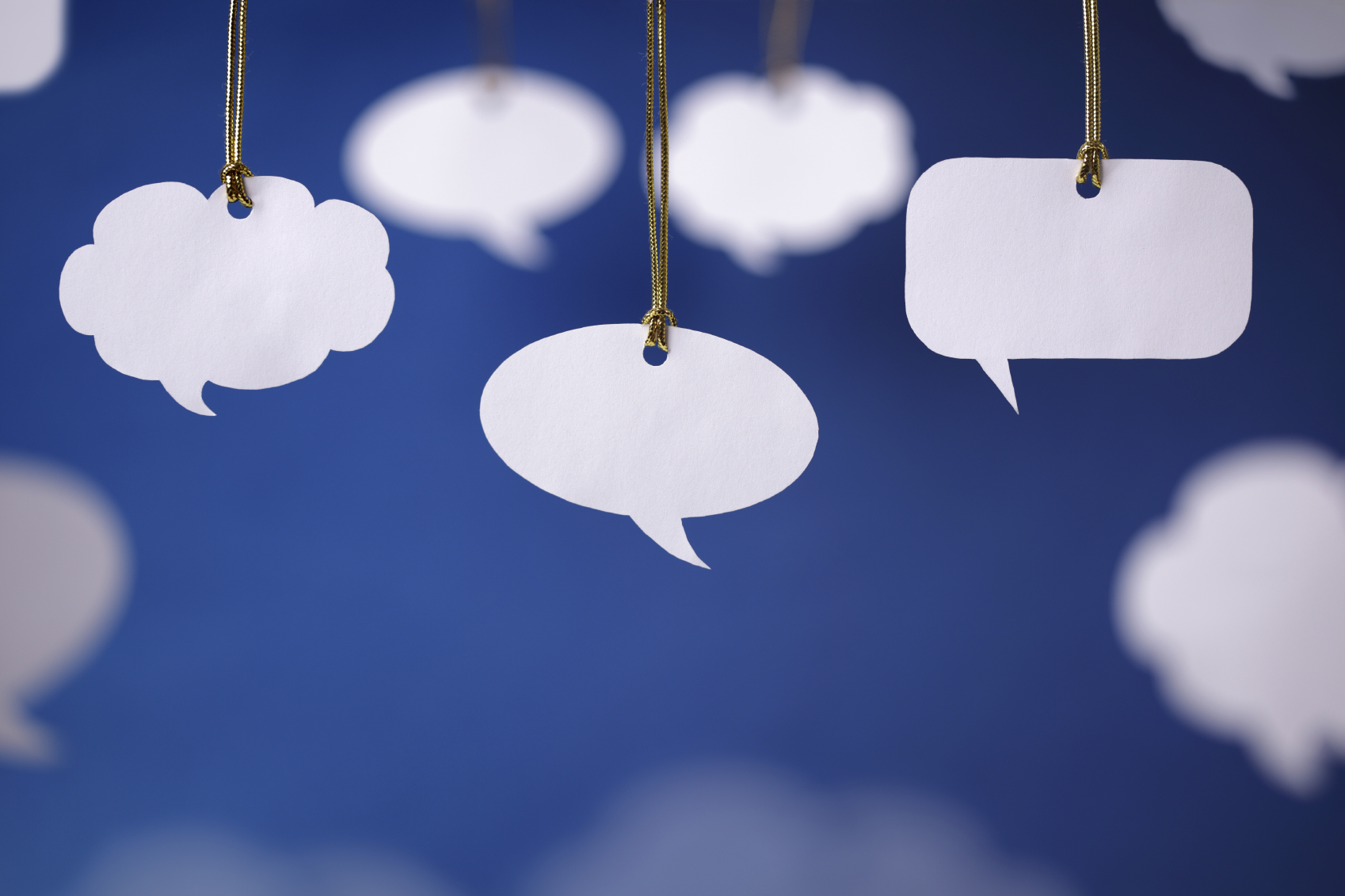 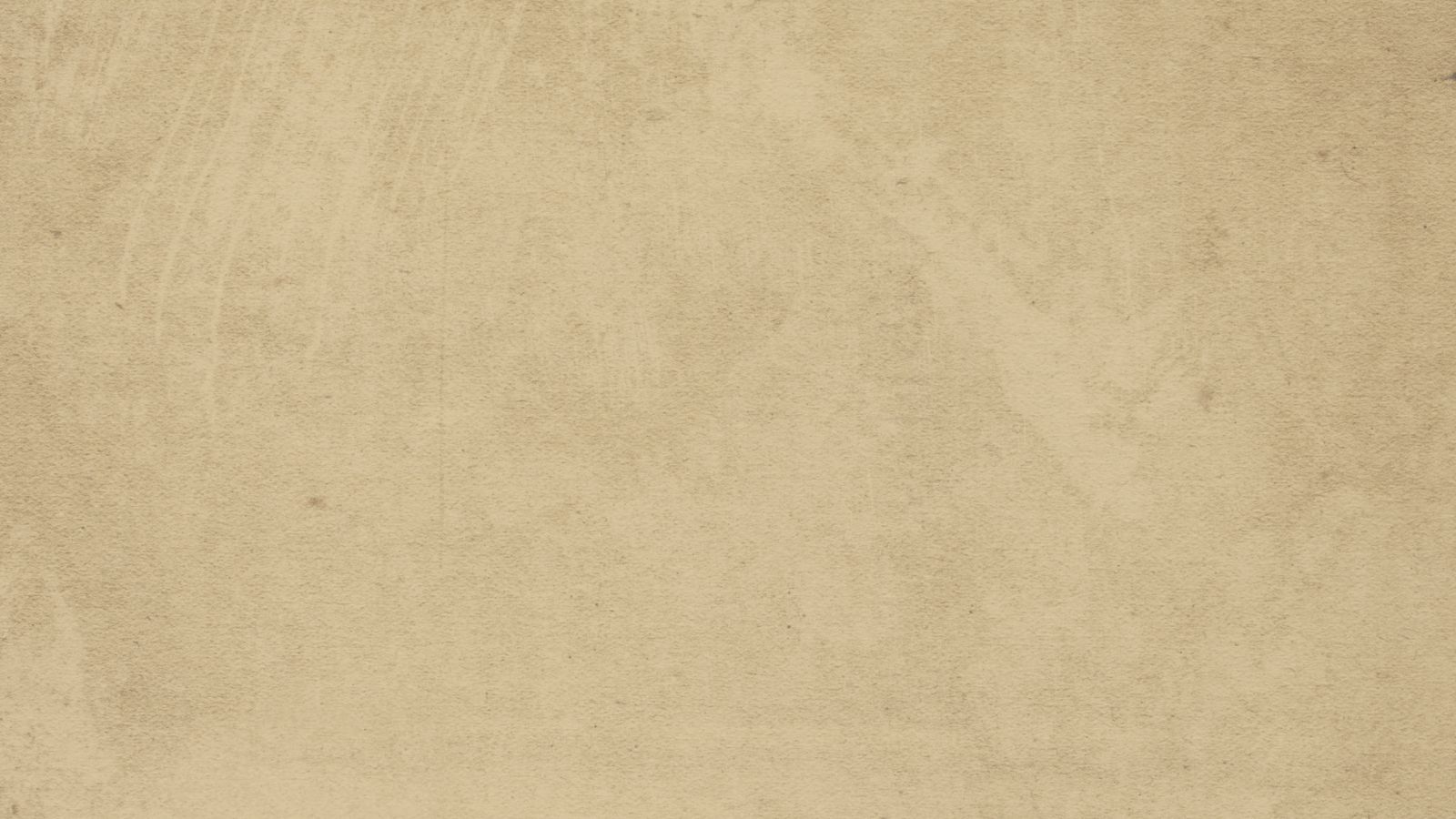 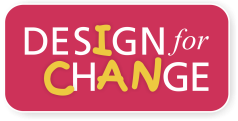 say 




to whatever your partner is saying
YES,AND
NO,BUT
[Speaker Notes: In the first case, everyone is asked to say NO to whatever their partner is saying. 
For eg :Person 1: Let us go for a movie
Person 2: NO]
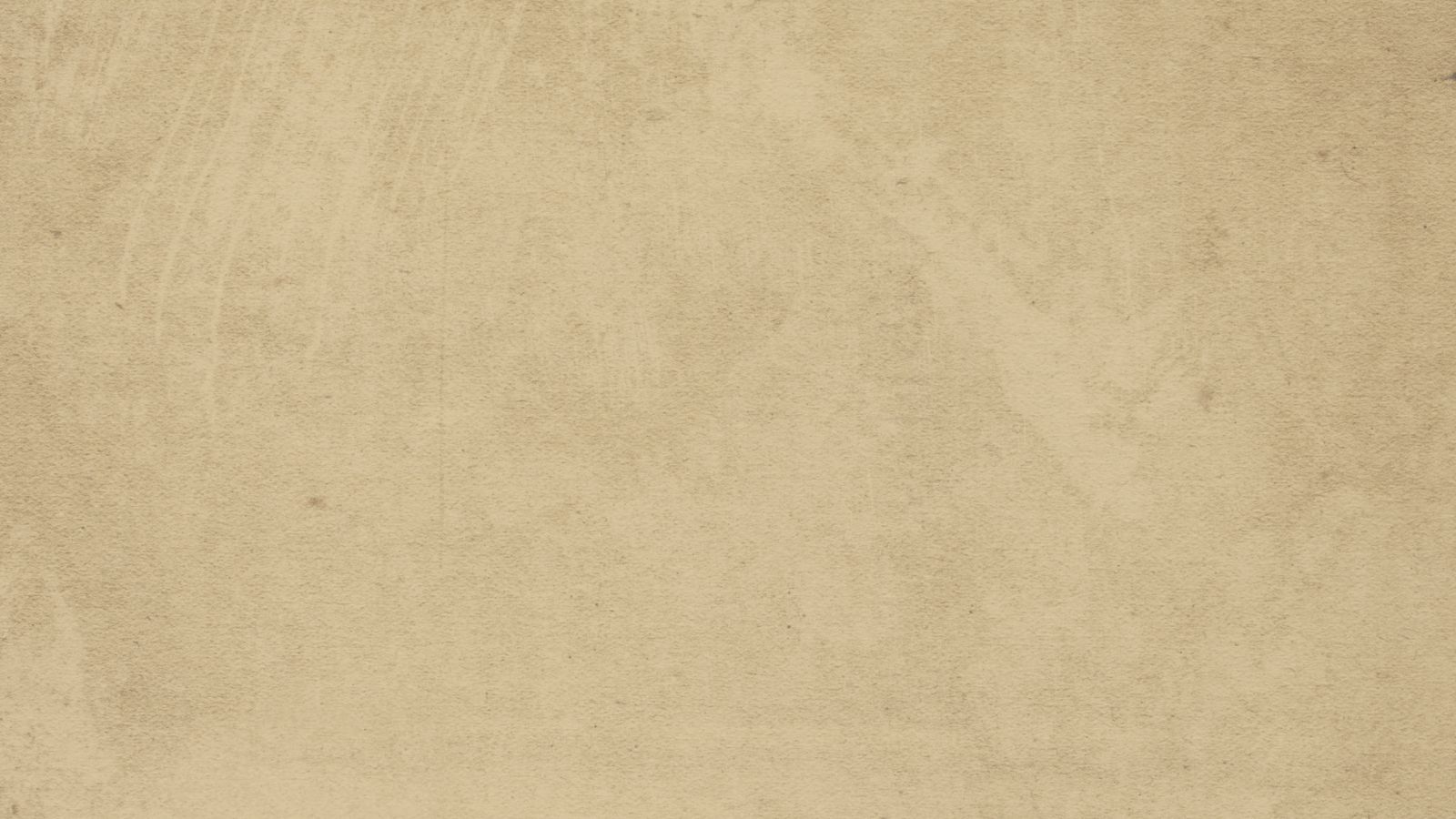 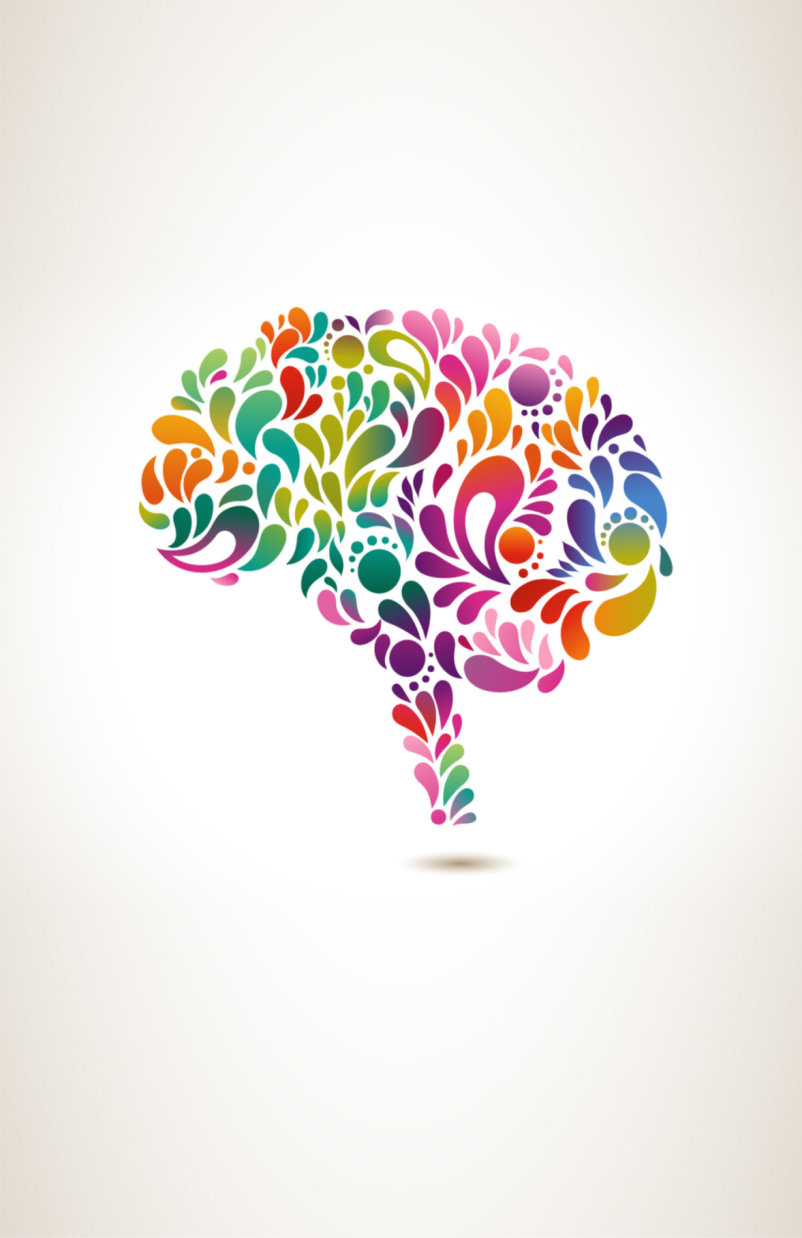 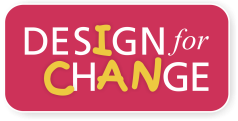 You decide to take the students on a field trip
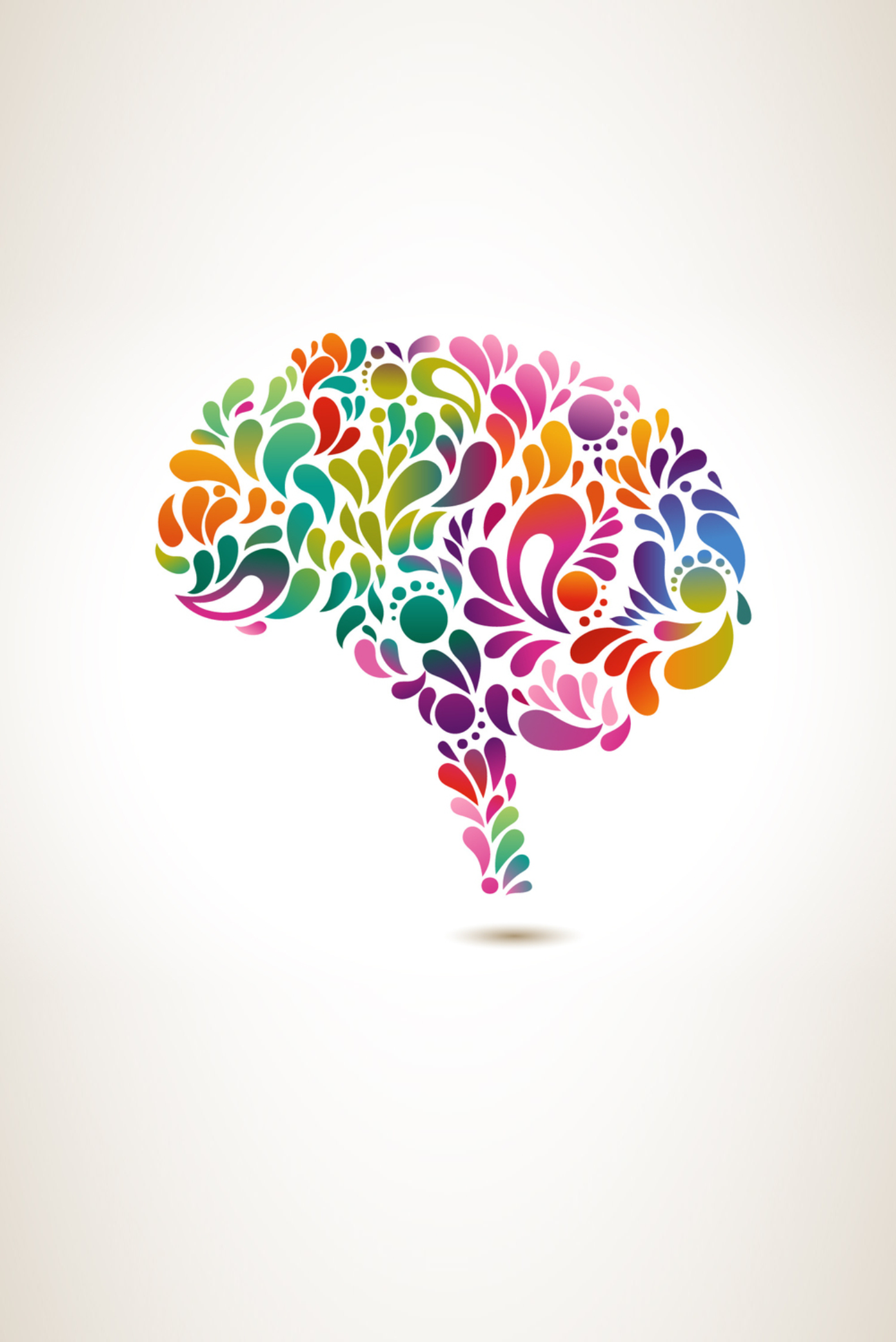 [Speaker Notes: Introduce the activity in groups. Facilitator announces that every pair is given a situation and they have to ask what their partner thinks about it.]
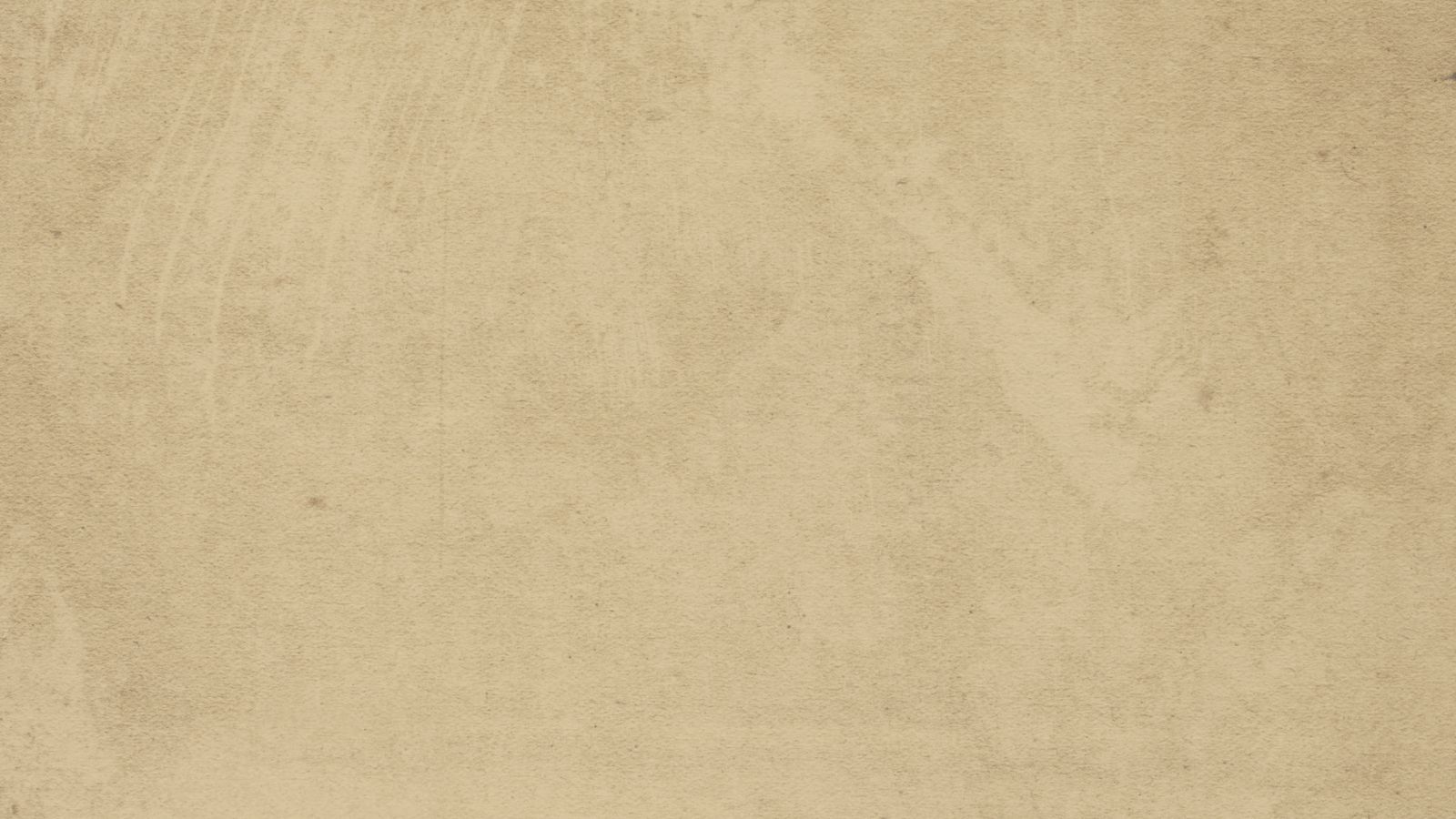 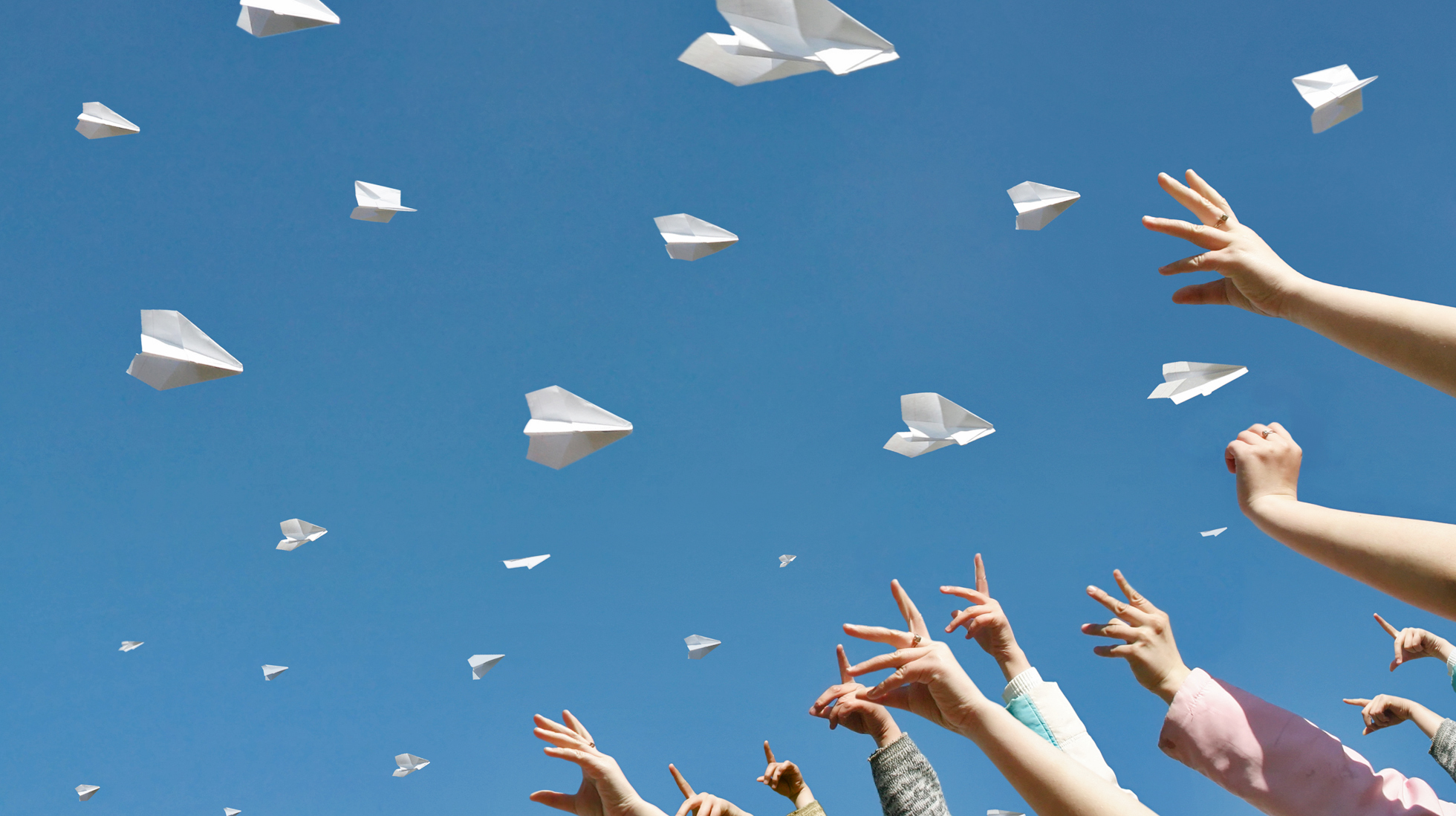 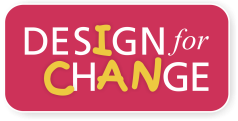 SHARE
[Speaker Notes: Let the educators share their insights on the activity. 
Ask questions : How they felt when their partner said NO. Ask them what is the difference between saying BUT in every situation? What does it lead to? How does saying AND help collaboration.
Close the loop by saying “how the importance of being open to new ideas and being optimistic and saying AND instead of BUT.”]
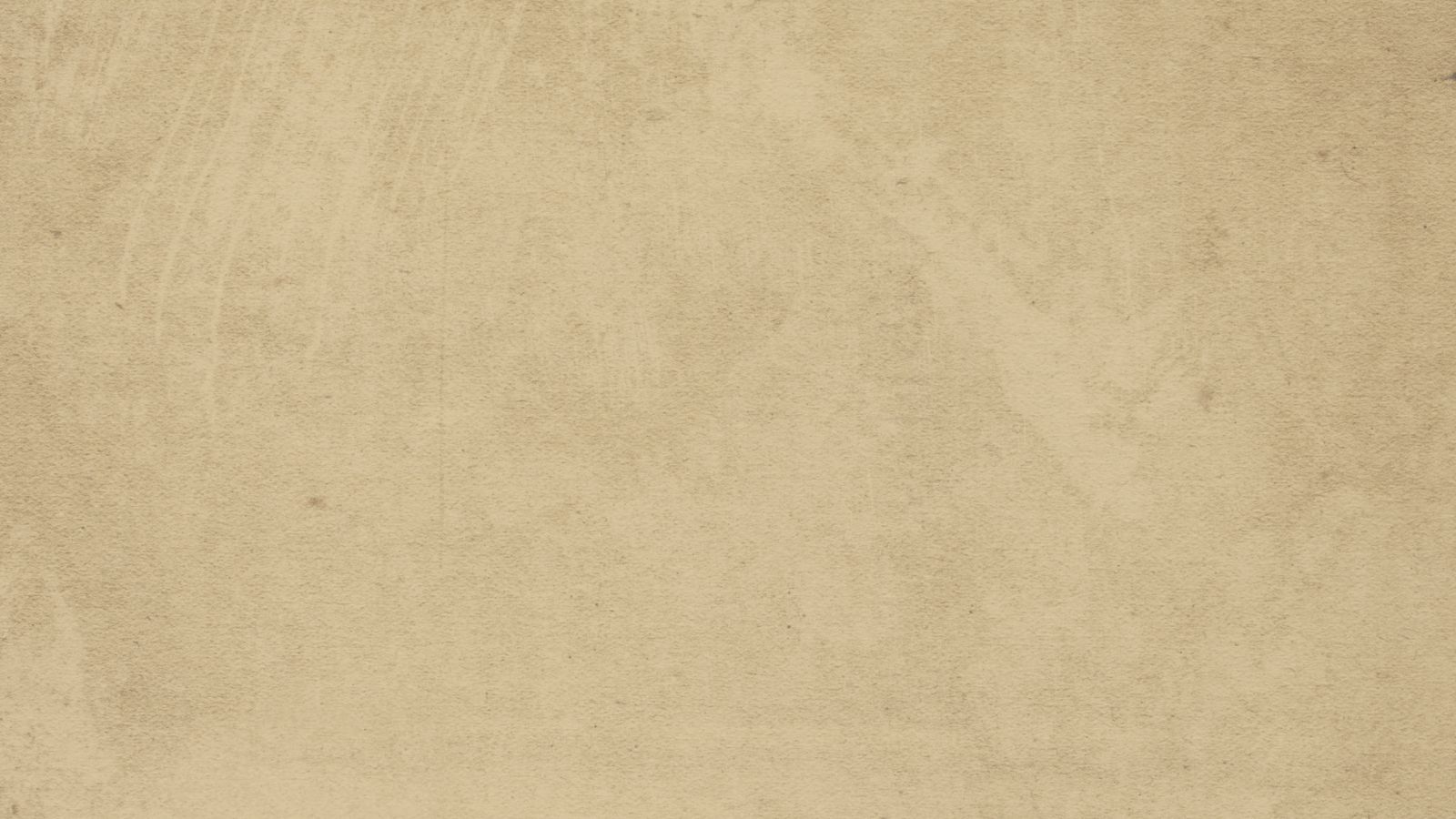 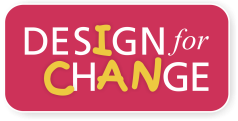 SKY
[Speaker Notes: Ask teachers to list down all the words that come to their mind when they think / see SKY
Eg: blue, high, sun, planets, moon, clouds, vast, open…]
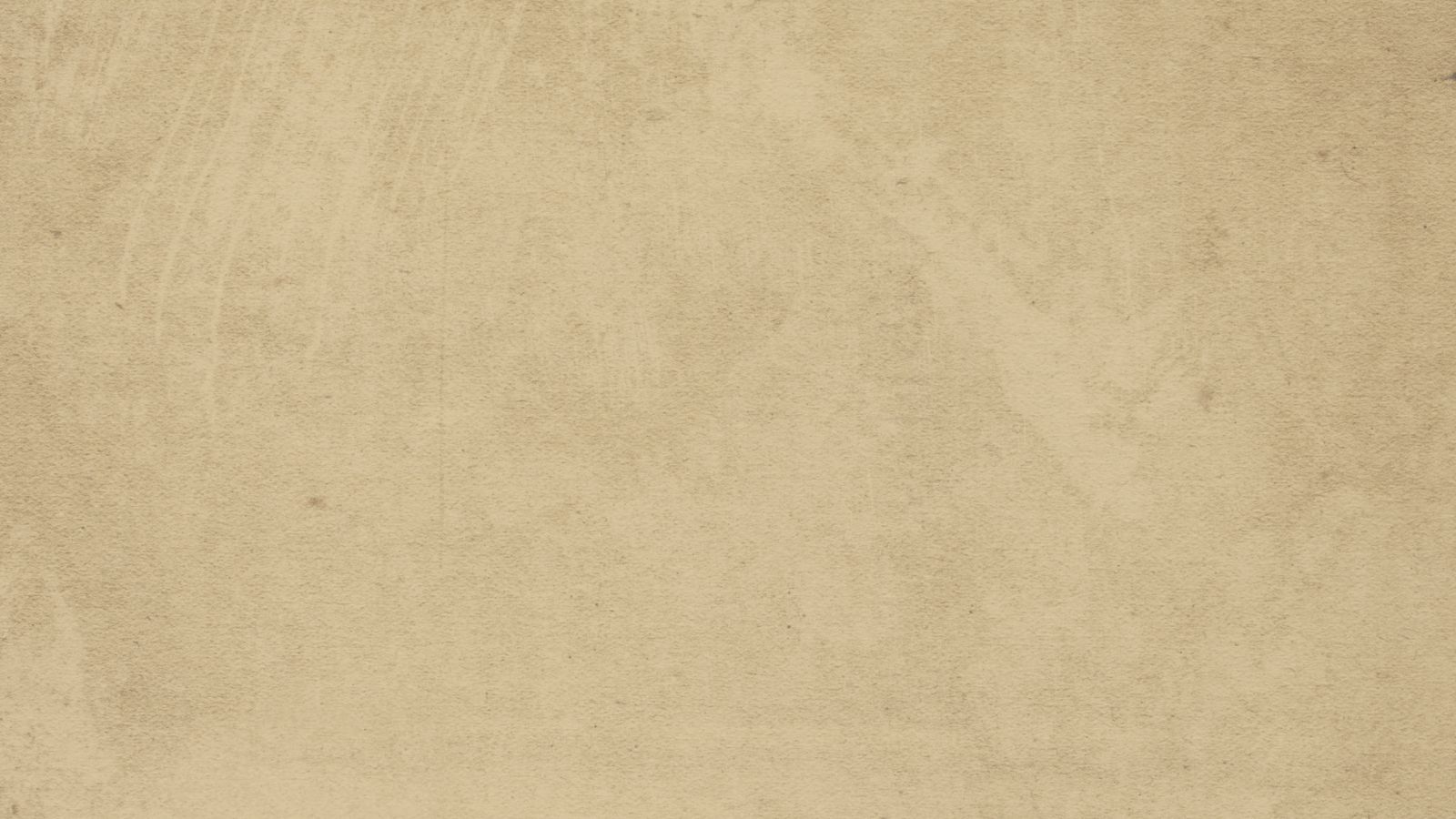 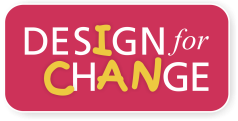 EARTH
[Speaker Notes: Look at the word EARTH as a contrast for SKY and list down the words that come to your mind.

For eg. Round, sphere, green, small, below, fixed in size, pollution etc…]
Growth Mindset
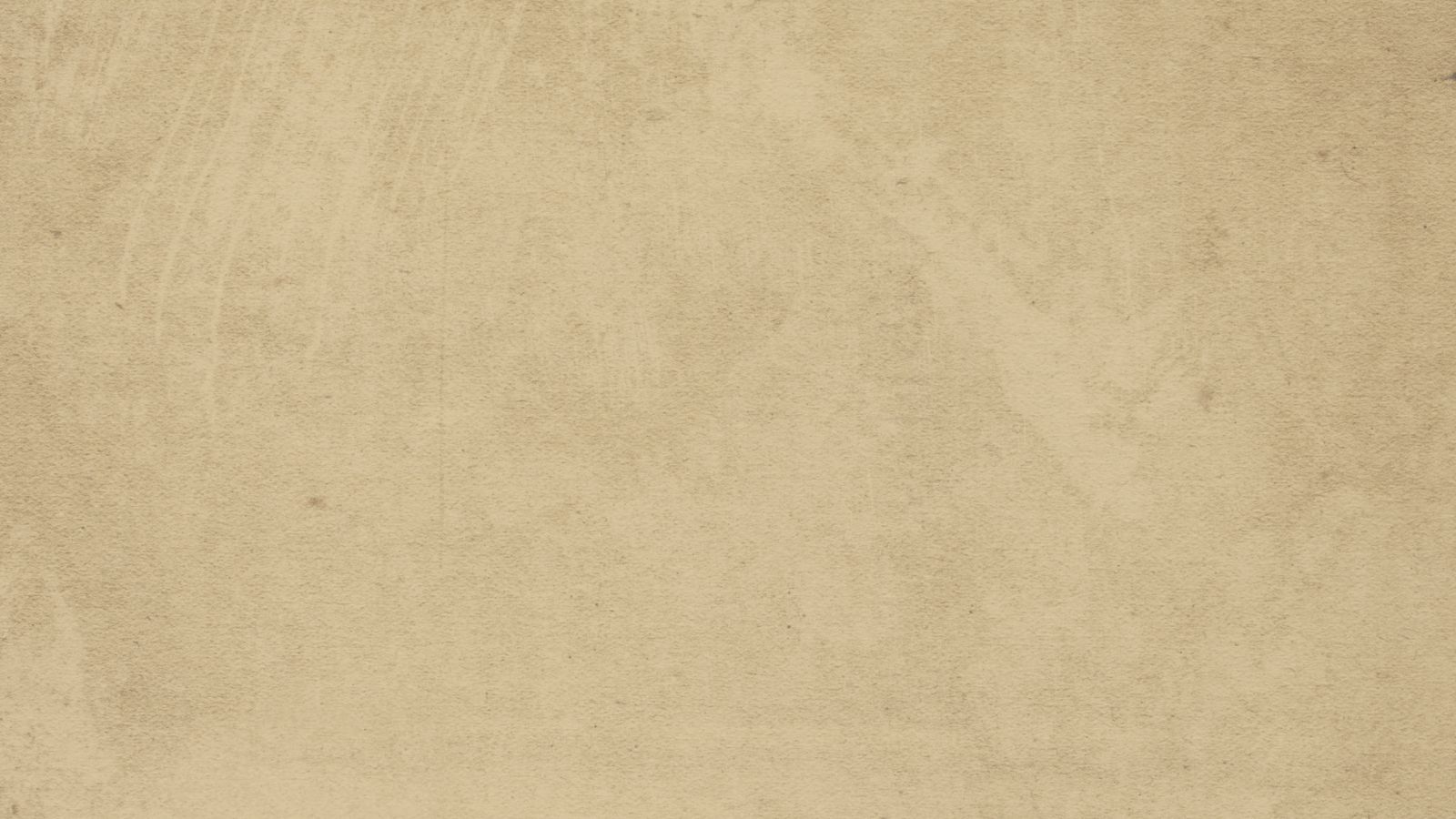 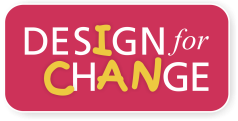 Scenario 1: A child in the school bus is getting into a lot of trouble with other children. His mother comes and complains to you. How will someone react with a growth mindset and how will someone with a fixed mindset will react? 

Scenario 2: School is over and you are about to leave. A colleague calls you who has already left. She left some papers at school and does not remember where she kept them. She is asking for help. How will a person with growth mindset and fixed mindset react in this situation?
[Speaker Notes: Once they're done, lead a discussion on the 'Sky' vs 'Earth' – as metaphors for Growth Mindset vs Fixed Mindset

Facilitator  puts up the scenario and lets the participants do a role play with the given scenarios.

Few guiding questions for engagement:
- which is more effective?
- how did you feel when you did Sky? Earth?
- why don't we do 'Sky' more often?
- what are the benefits of a 'Sky' approach, for YOU?]
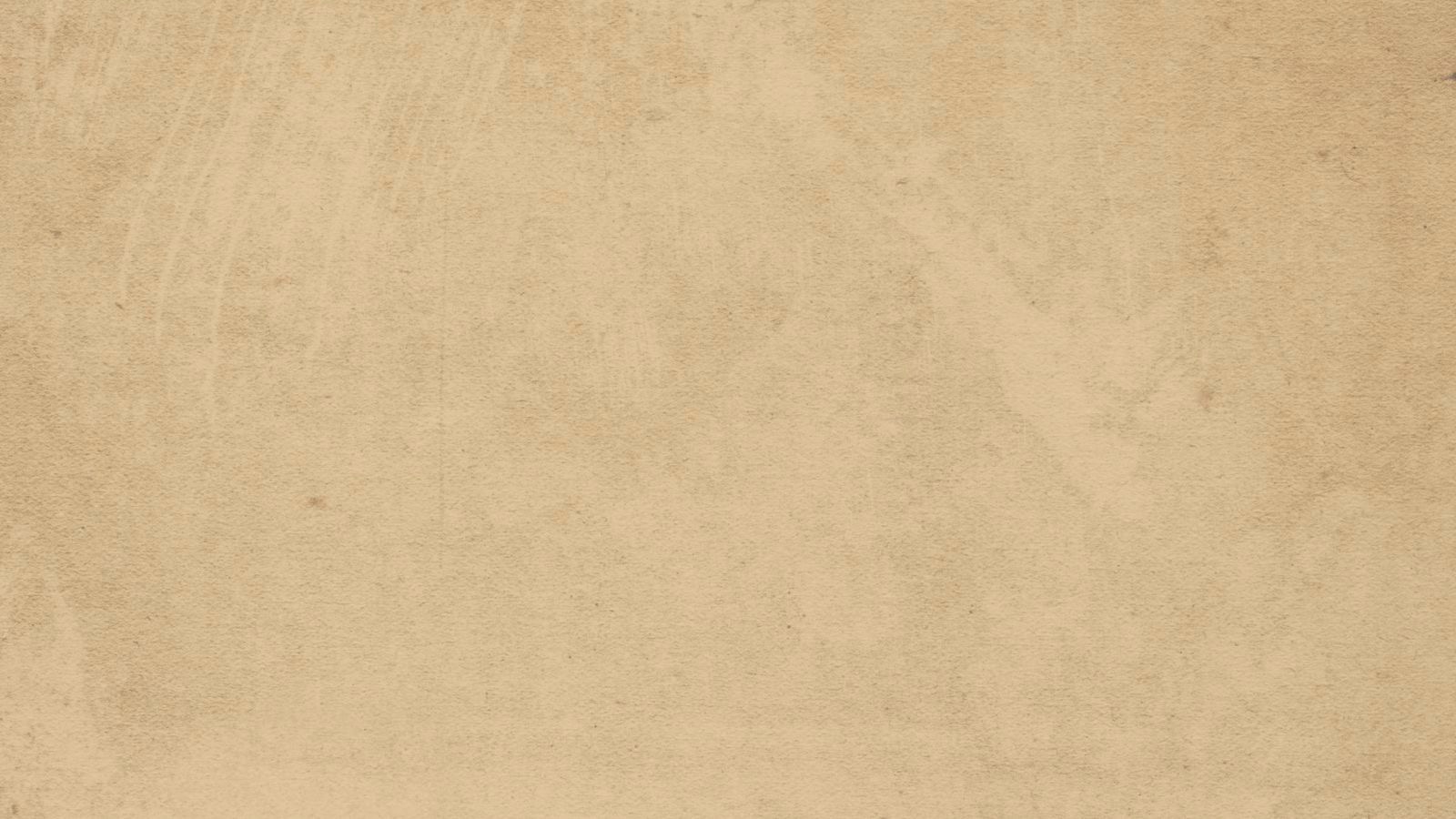 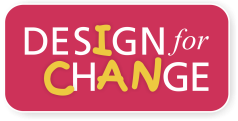 “Everything you see around you is designed by man, exceptNature!”
David Kelly| Founder, IDEO
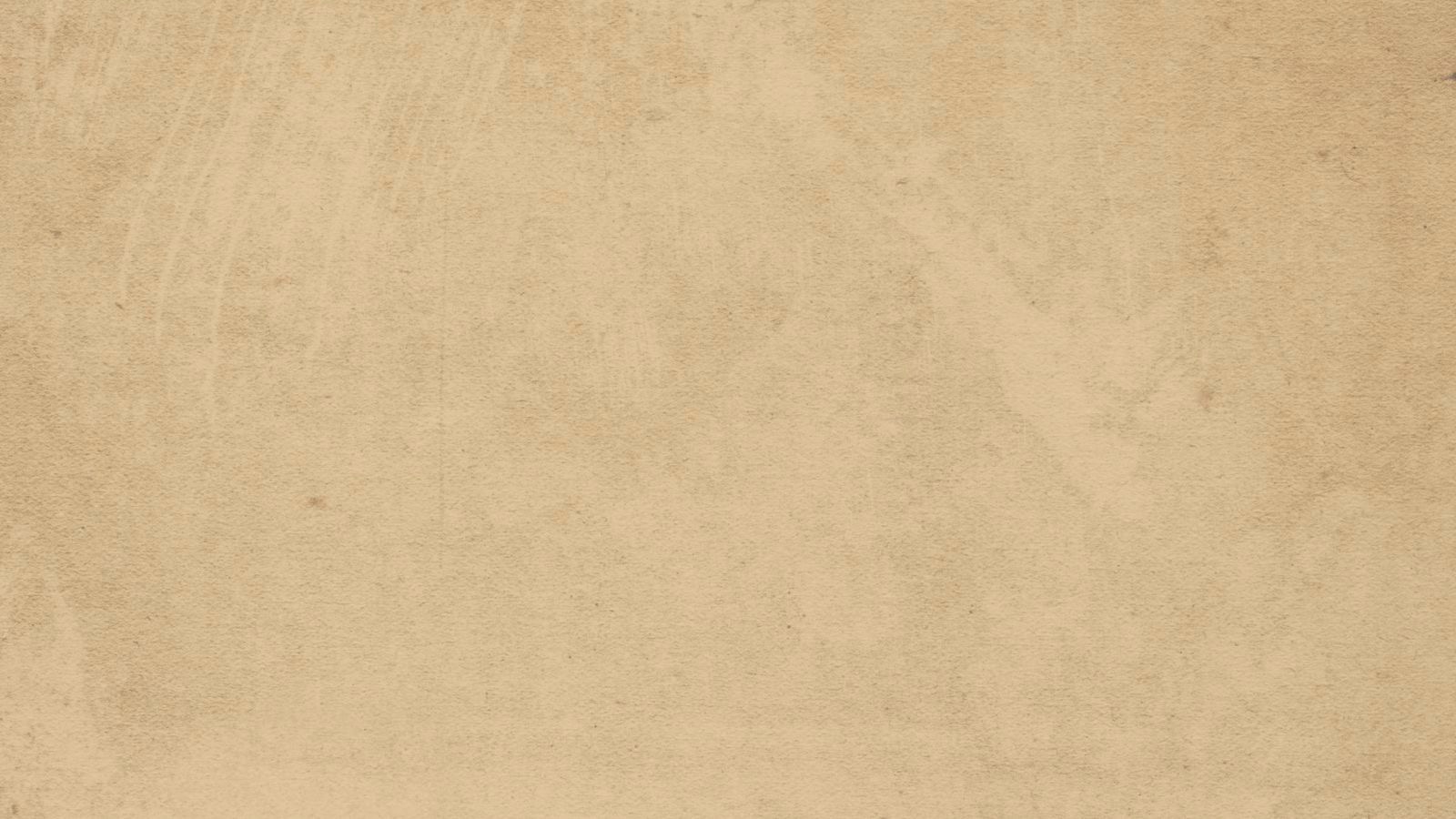 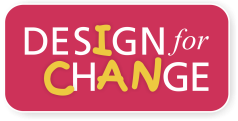 What if……
We could designHUMAN  NATURE
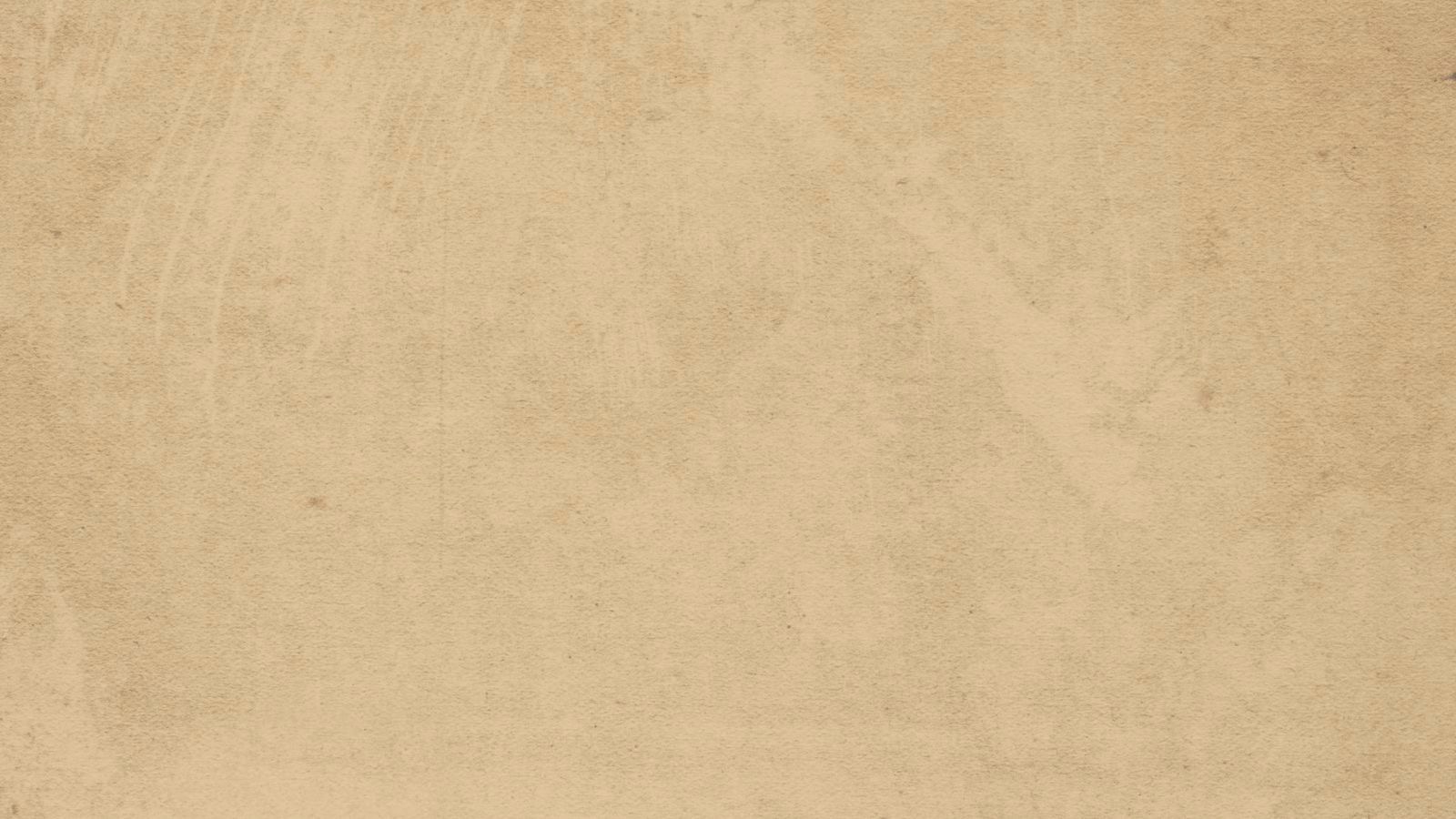 Human Nature
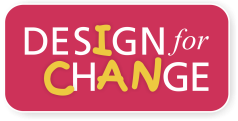 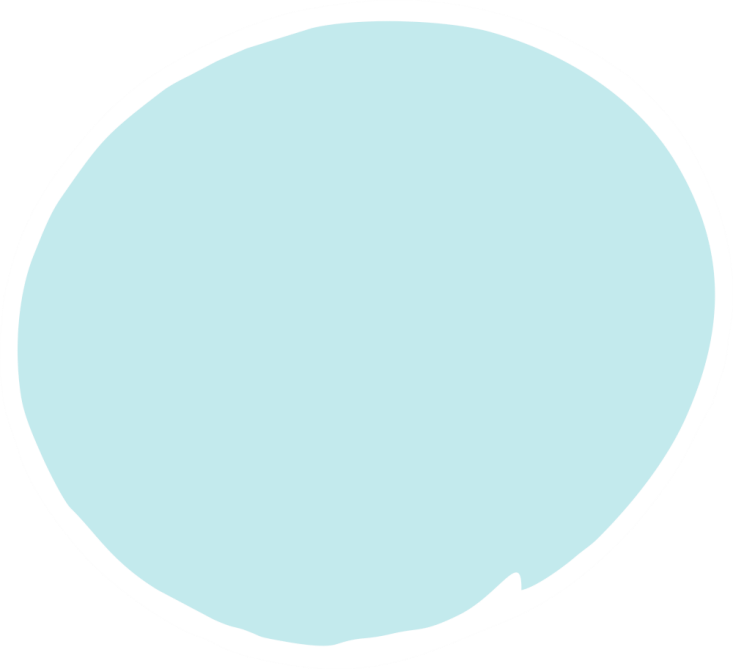 EMPATHETIC

RESPONSIBLE

CREATIVE

OPTIMISTIC
13
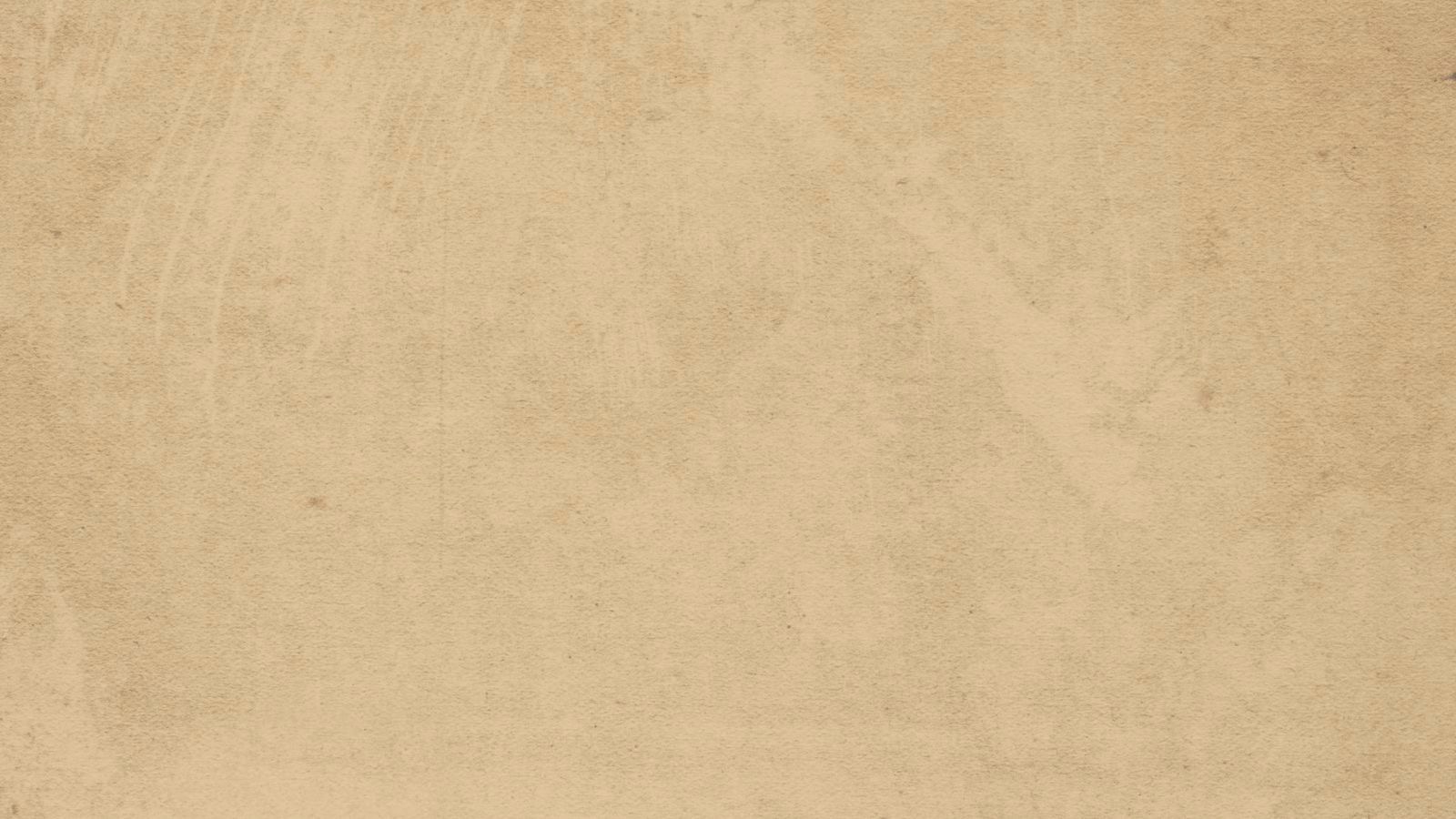 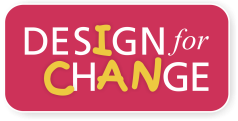 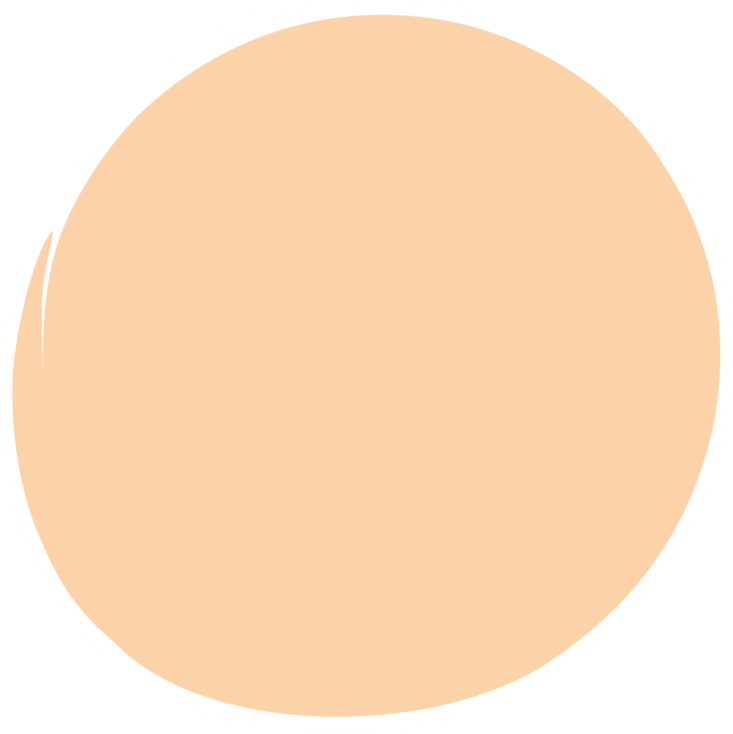 I design to be ‘different’ 
I design to make a ‘DIFFERENCE’
DESIGN 
THINKING
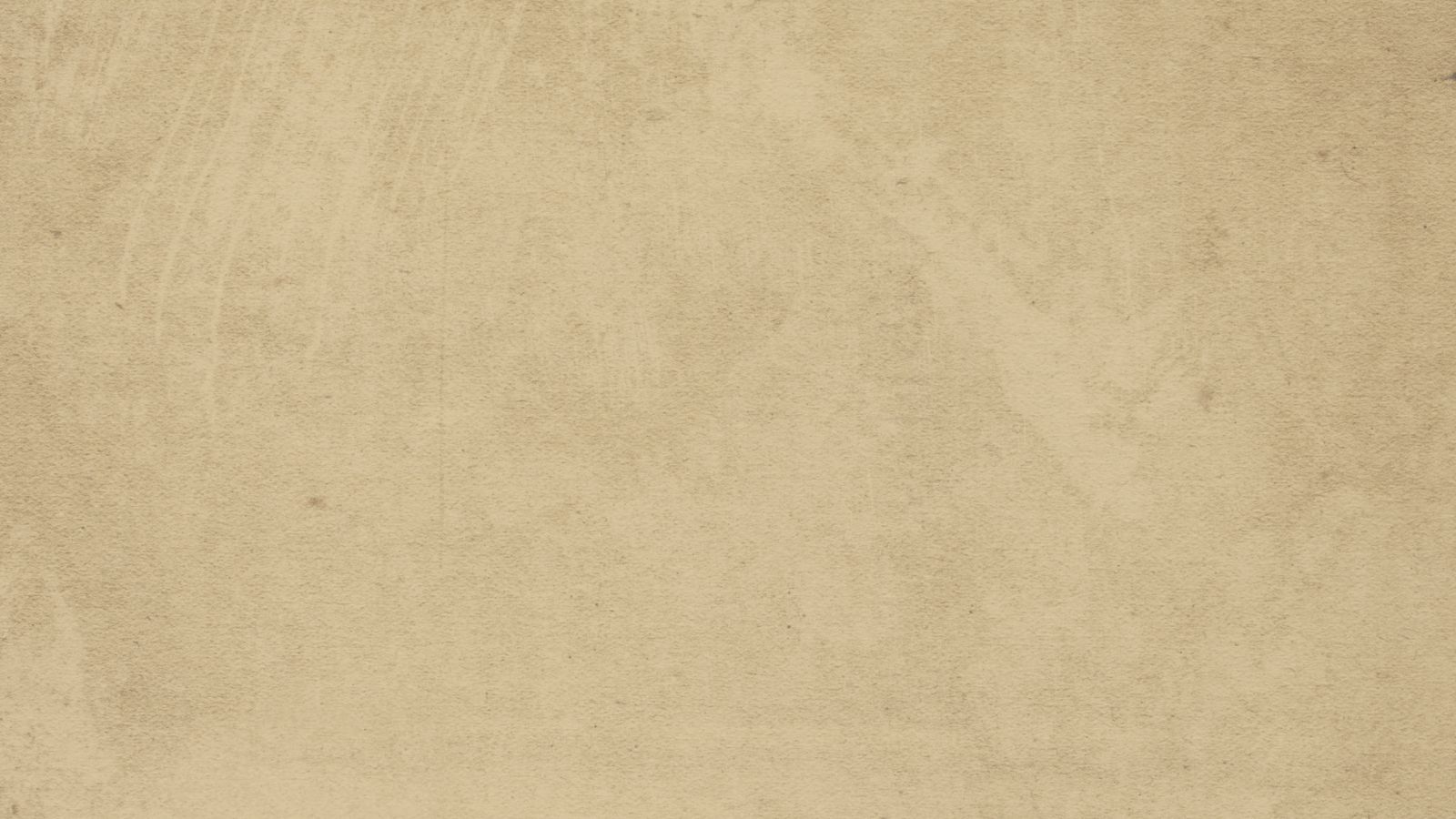 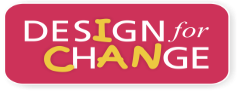 BAG Activity
Make pairs ( partner A and partner B )
Design ( illustrate ) an ideal daily bag/purse for your partner
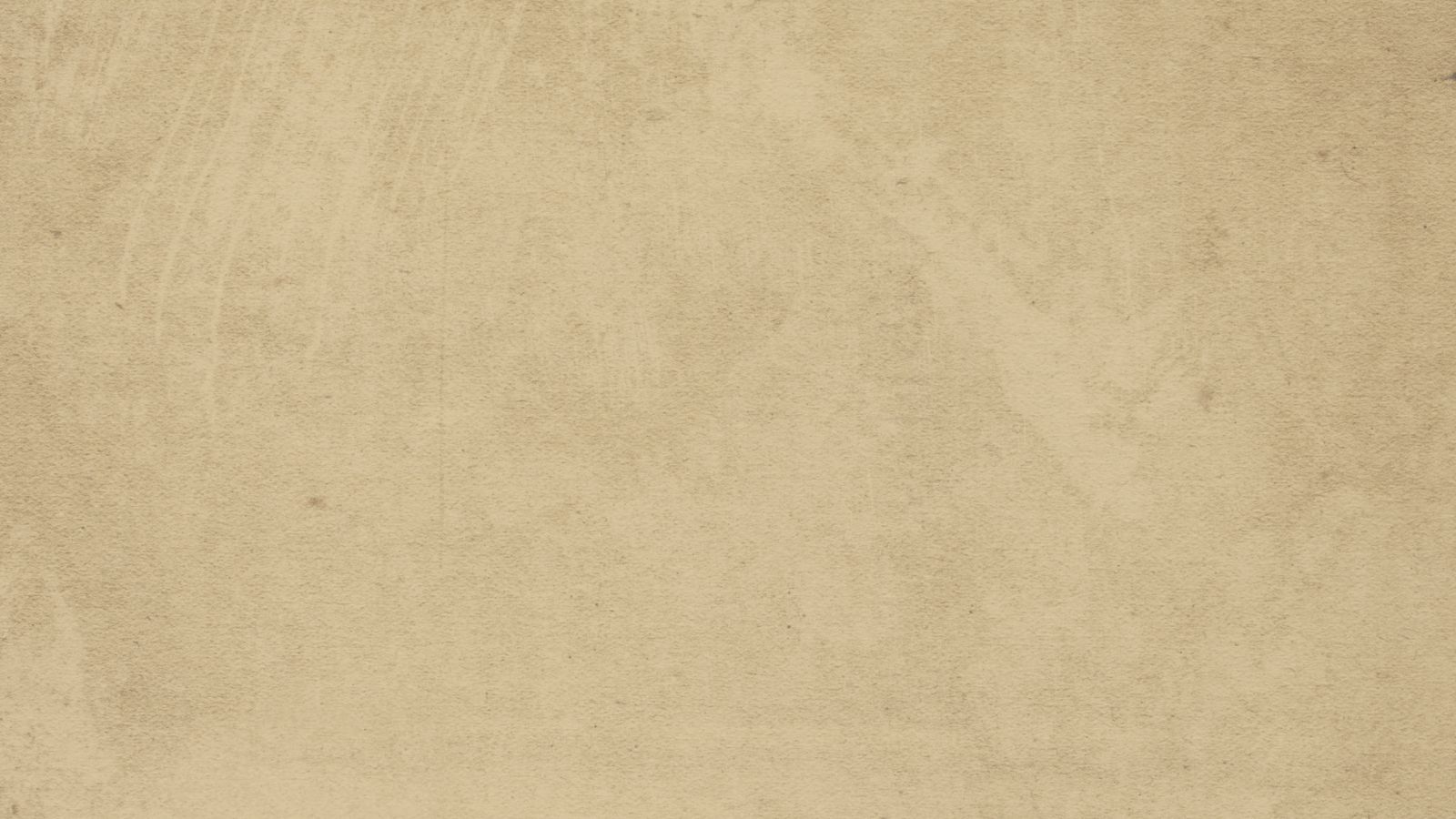 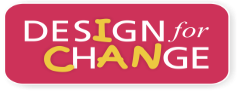 BAG Activity
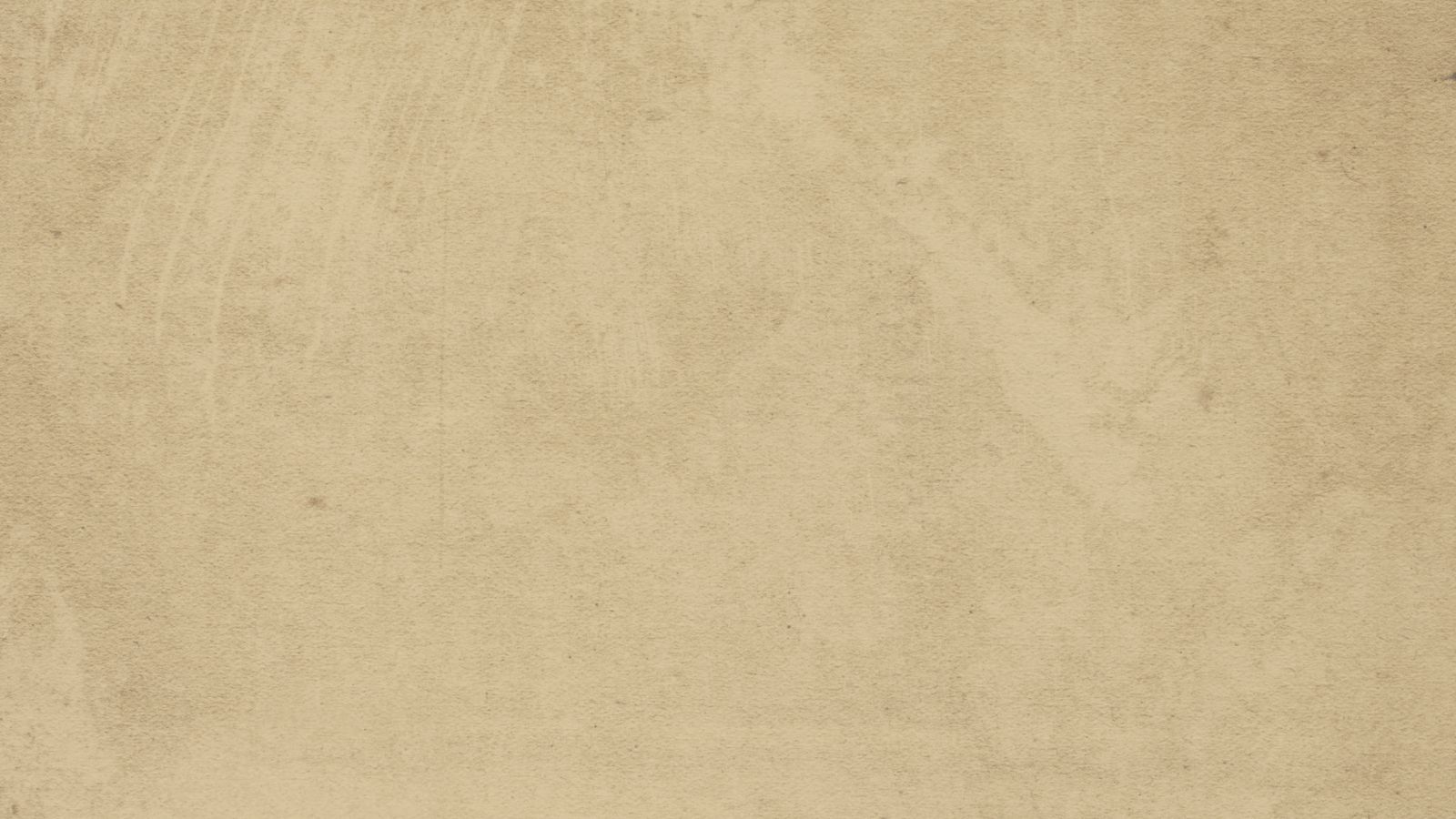 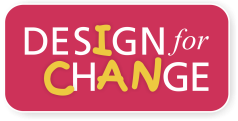 BAG Activity
Using the insights gained, now 
REDESIGN / ILLUSTRATE  
the bag/purse that you will now gift
 your partner
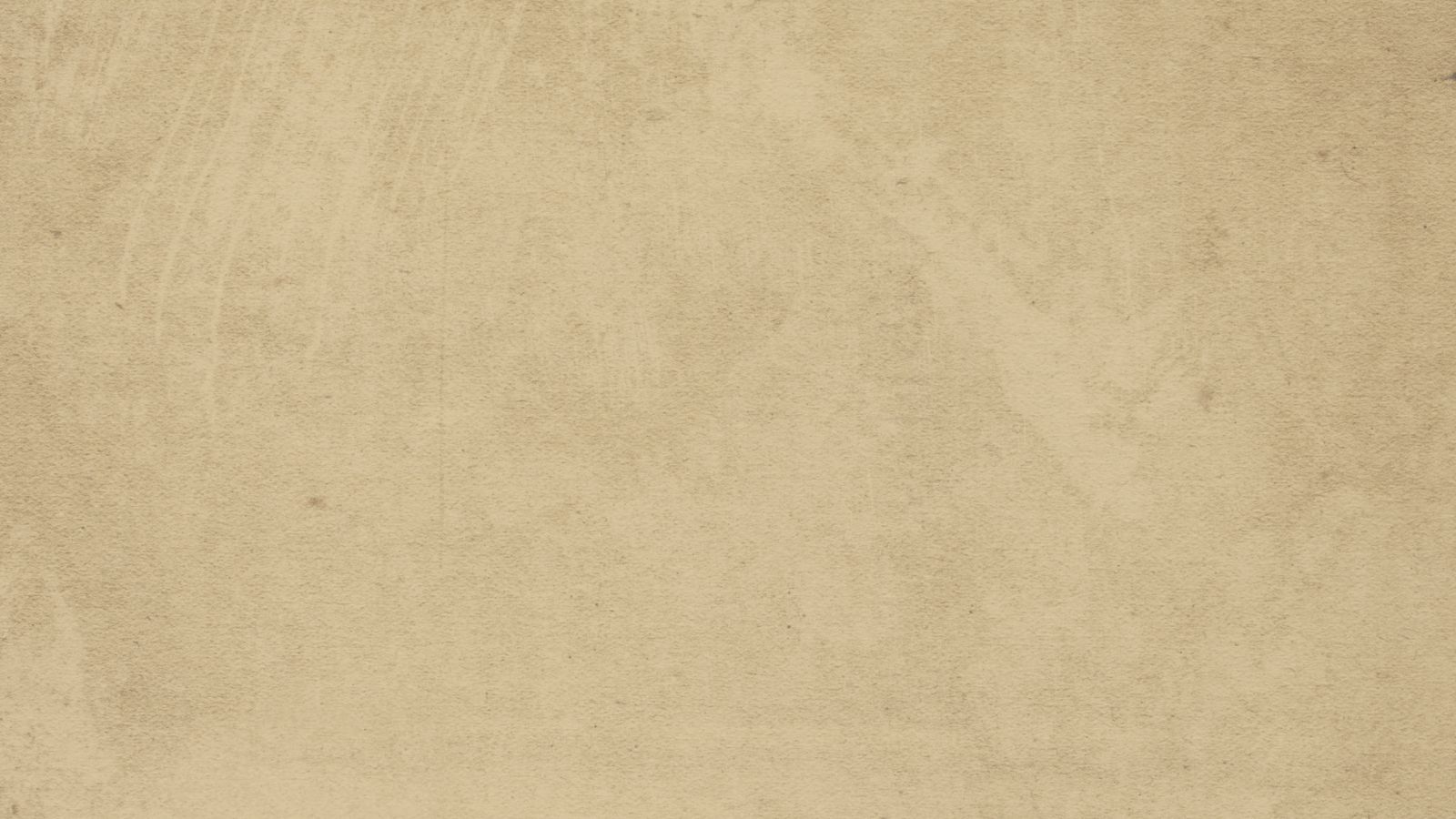 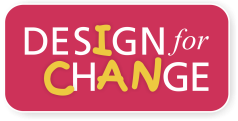 Taking Design for Change to your classroom!
[Speaker Notes: Show the DFC Pakistan video /Kiran’s video - https://youtu.be/M4u2r3jdG6Y?list=PLOS7LSVwOyfI976pDE3PxtqBQ_FYQAd5r]
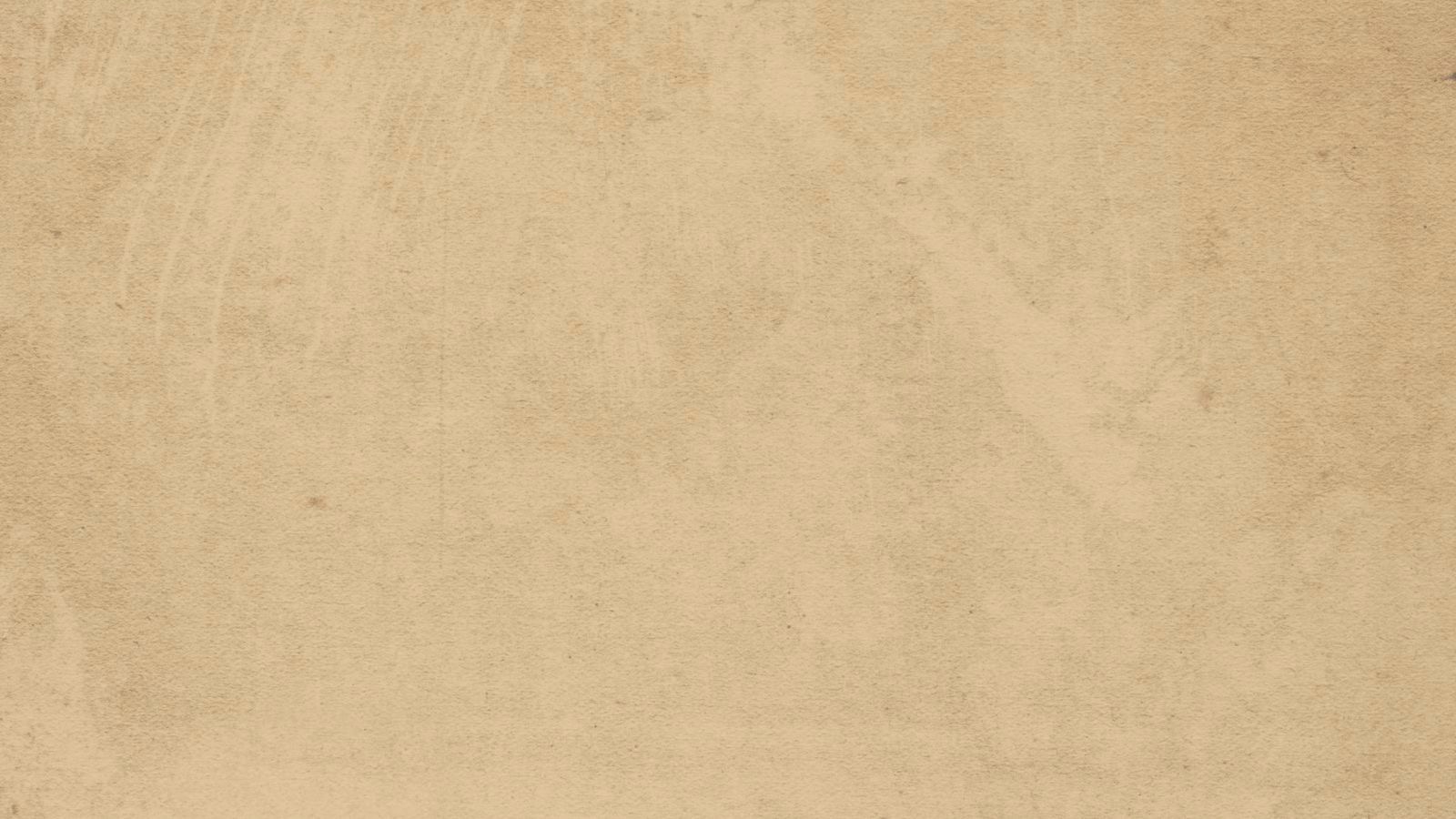 Current Scenario
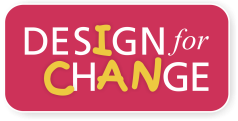 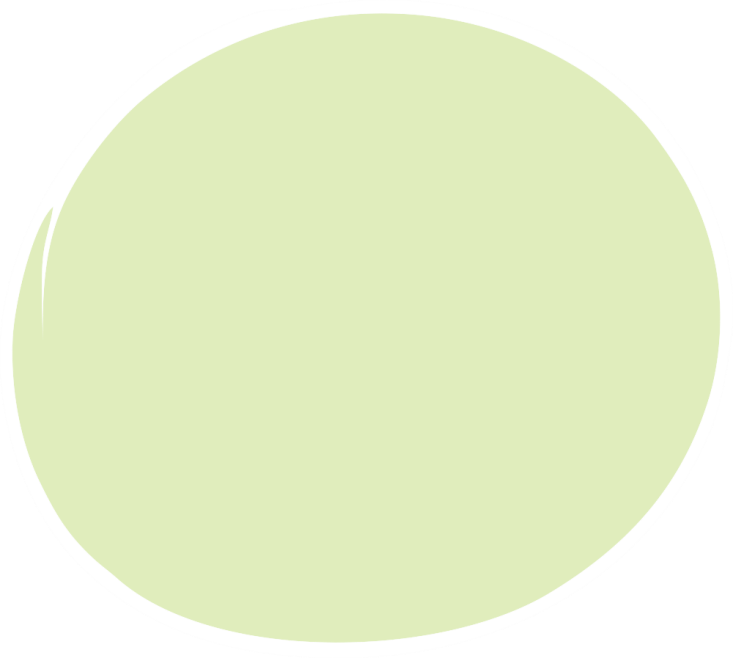 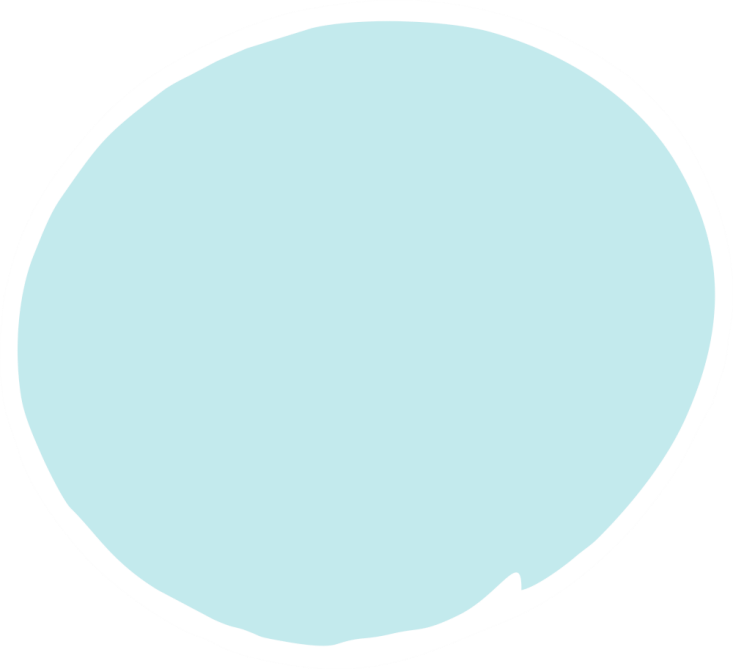 a feel good
social emotional
program
one size fits all
content heavy
test oriented
‘Either’ ‘Or’ Model
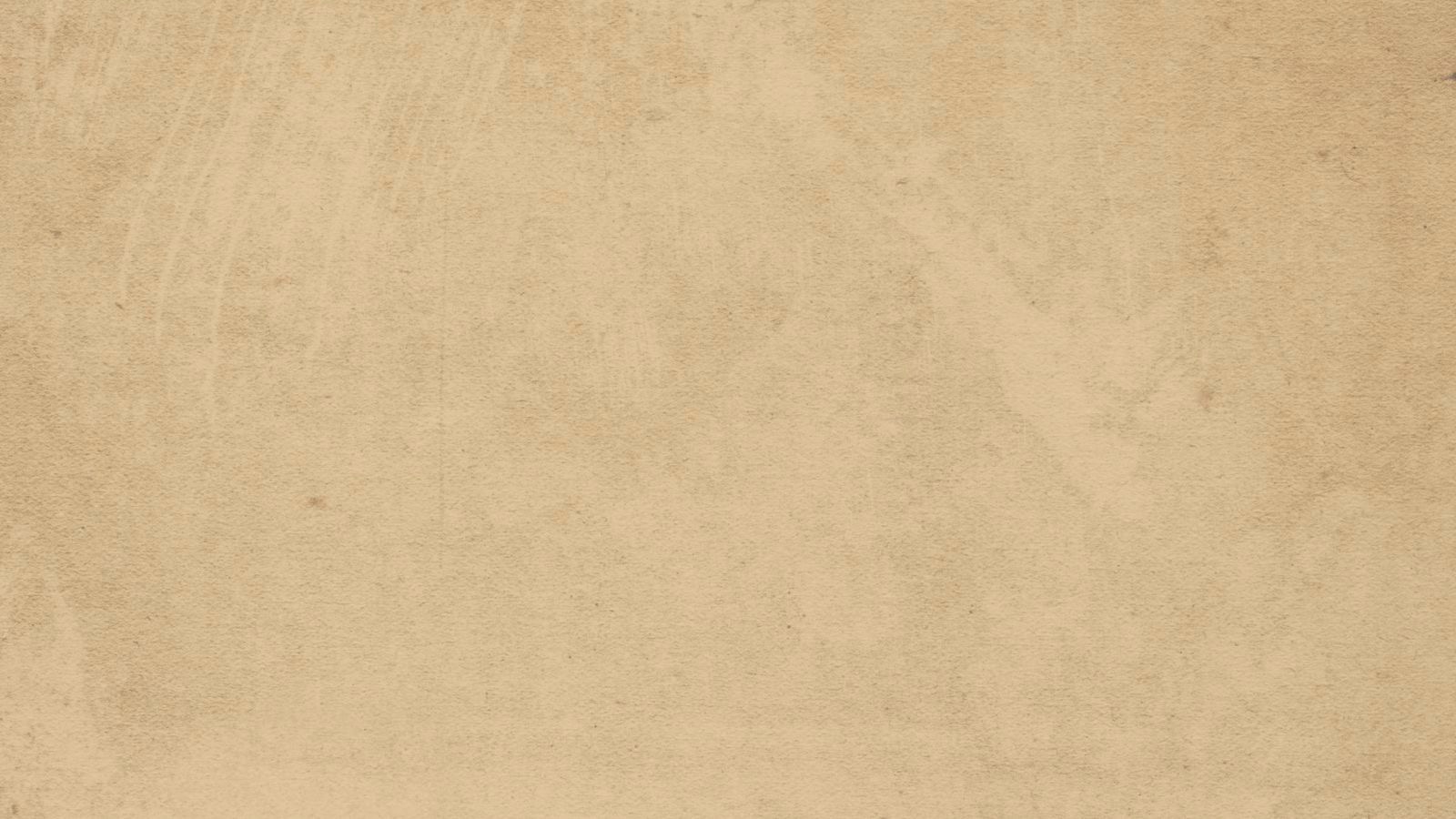 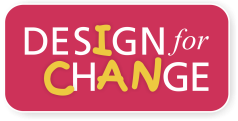 Imagine if every person graduated with..
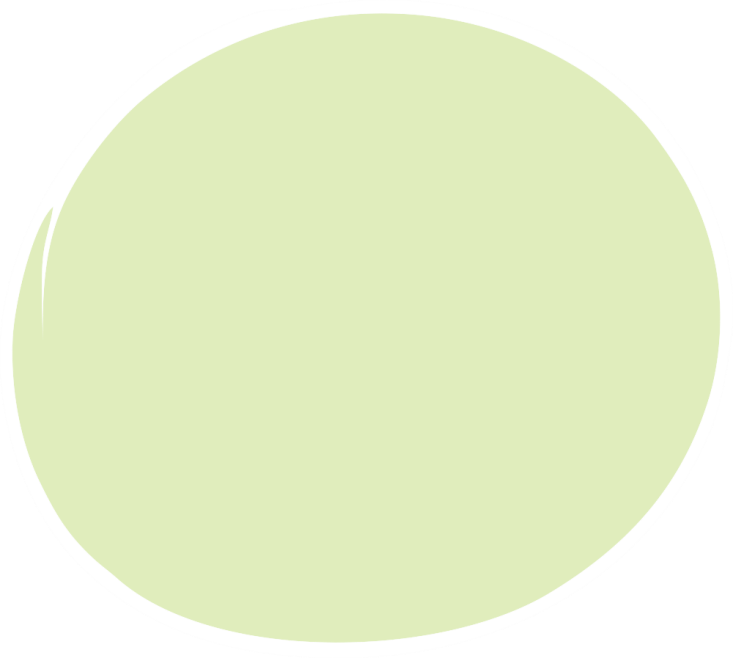 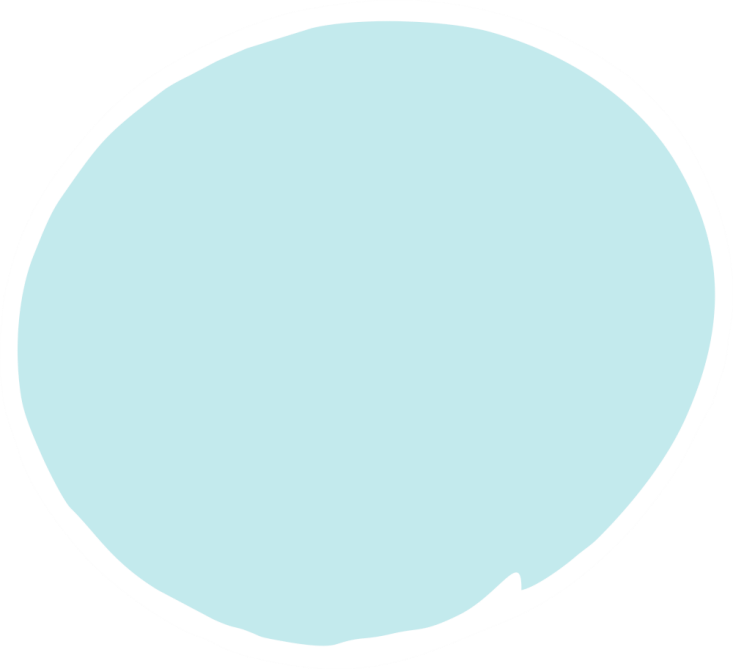 PASSION
CONTENT 
DOING WELL
COMPASSION
CHARACTER
DOING GOOD
‘Both’ ‘And’ Model
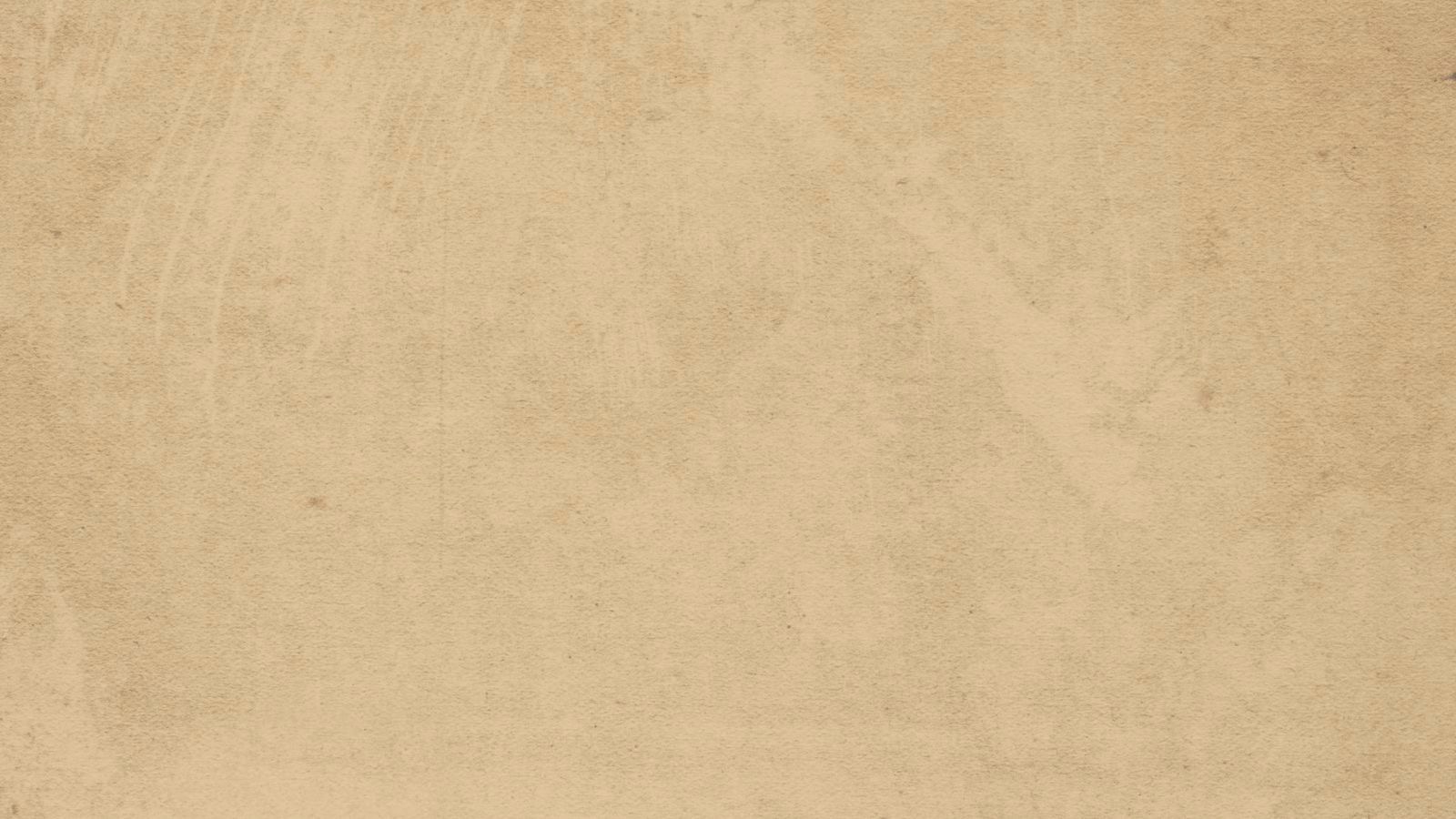 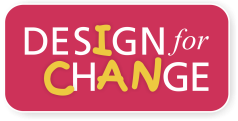 Power of Design Thinking
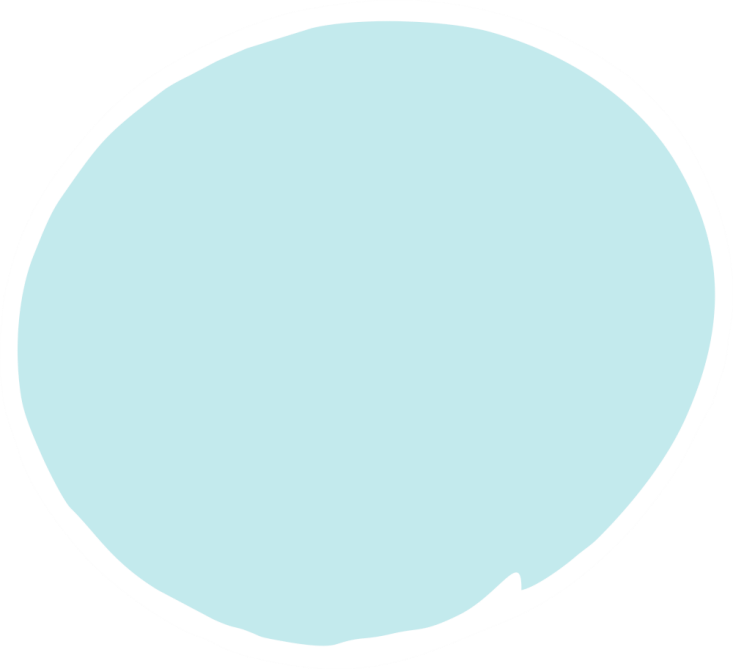 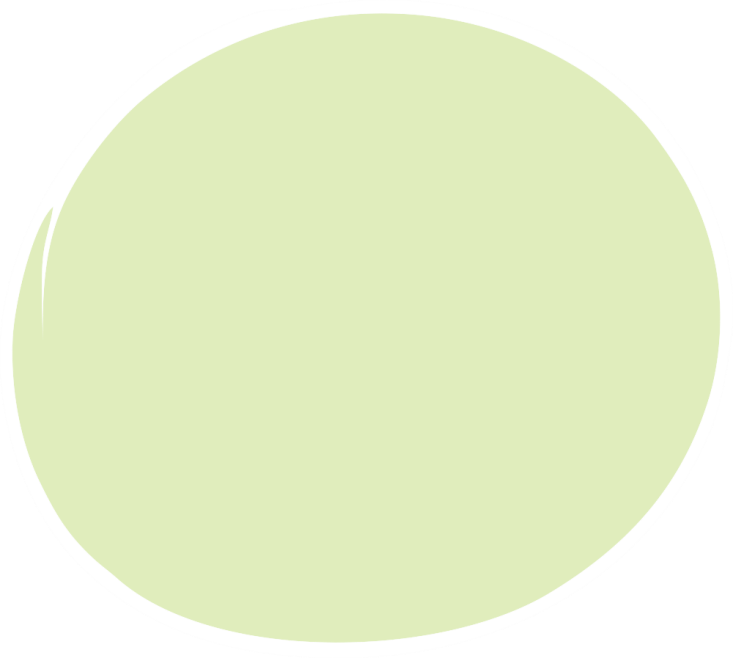 develops
21ST CENTURY
SKILLS
nurtures
SOCIAL-EMOTIONAL
COMPETENCIES
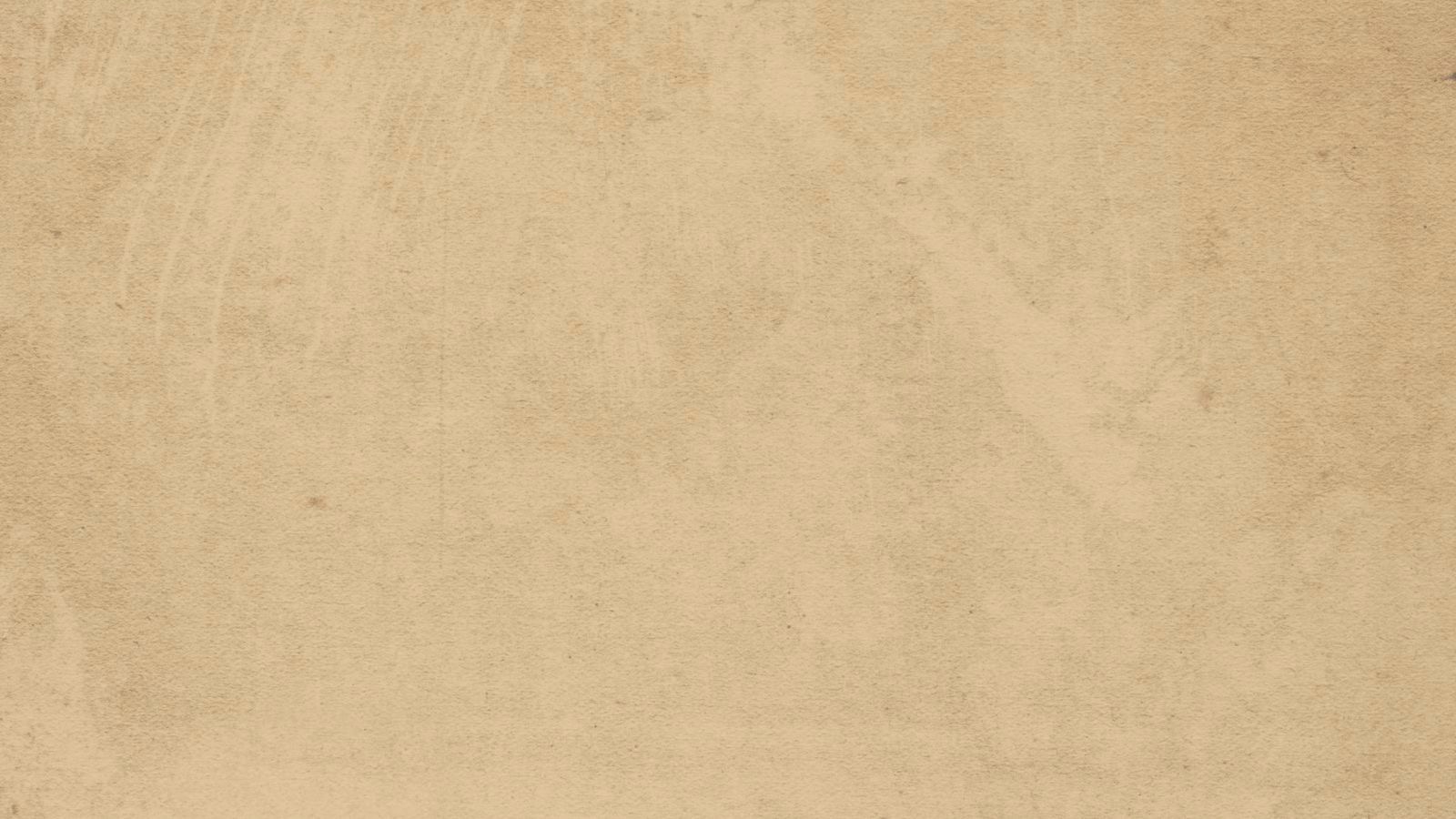 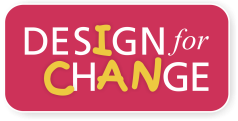 Taking the I CAN SUPERPOWER to the World
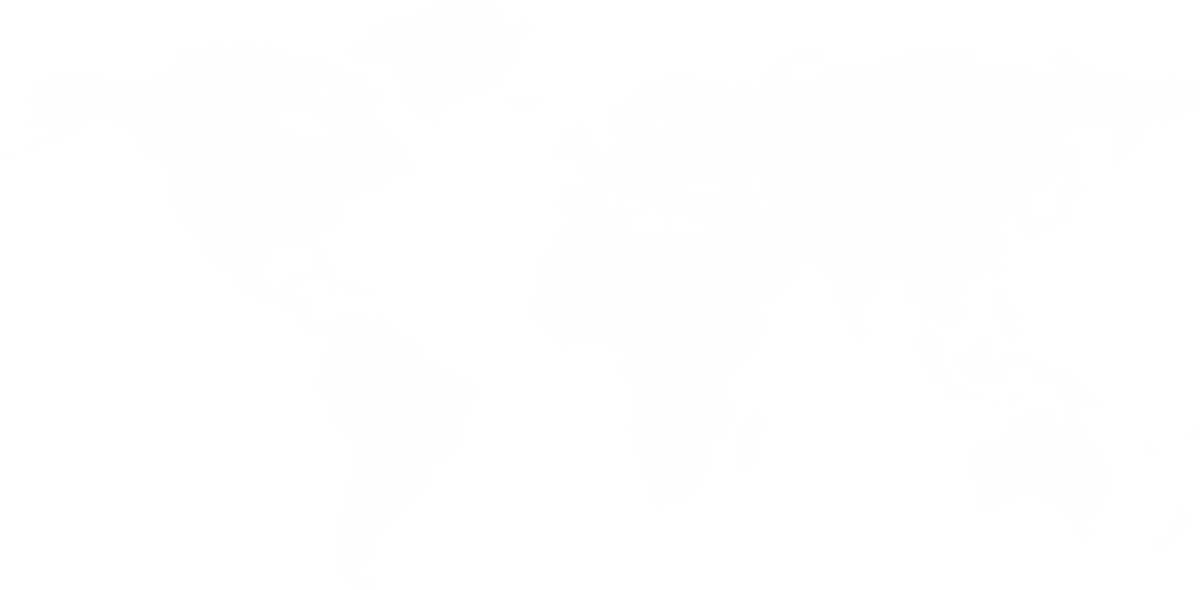 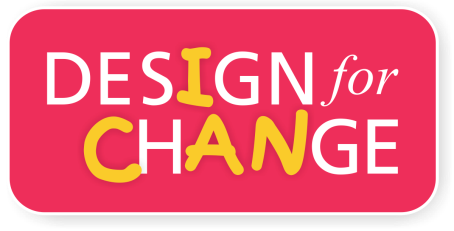 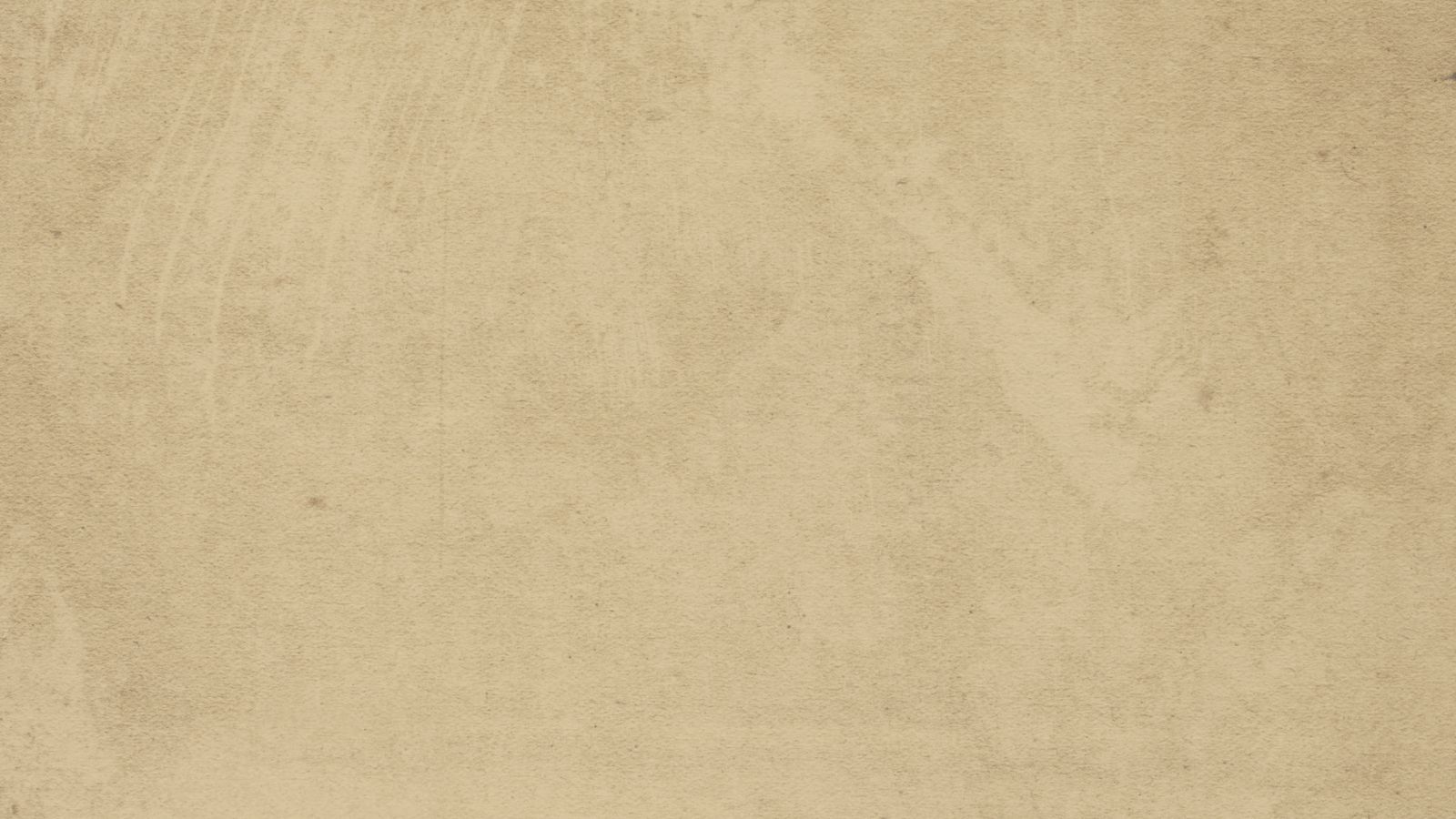 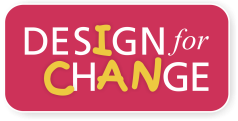 How we Do it
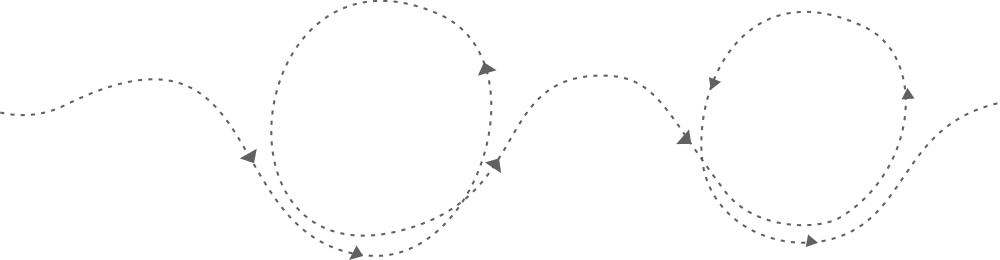 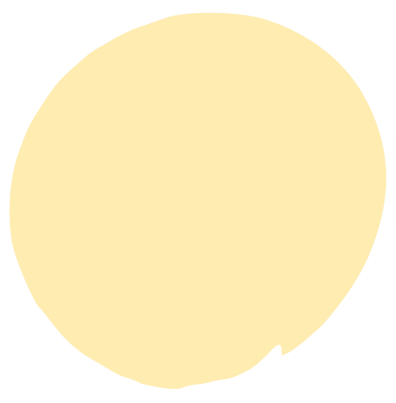 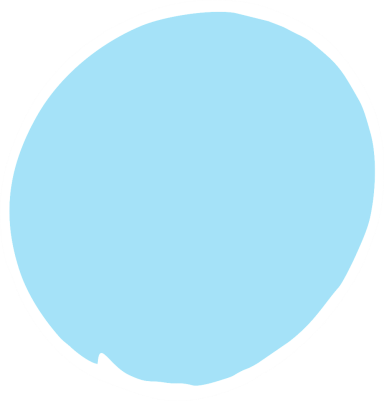 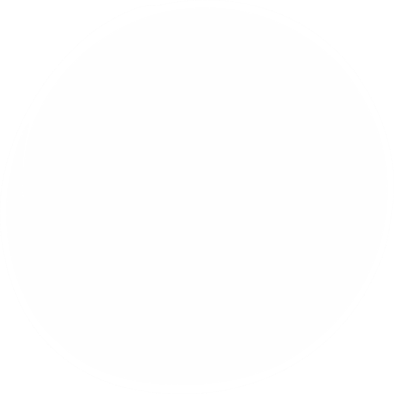 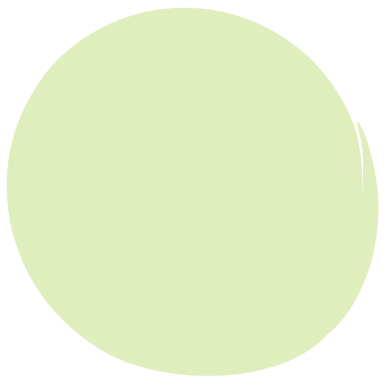 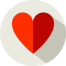 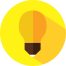 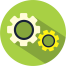 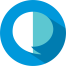 FEEL
IMAGINE
DO
SHARE
what bothers me the most,
transform helplessness into 
empowerment
brainstorm ways to take the
current  situation to a preferred
state for self and others
do what it takes to bring
about  change with
courage and determination
share my story to
inspire others
to be the change
FIDS = I CAN Superpower
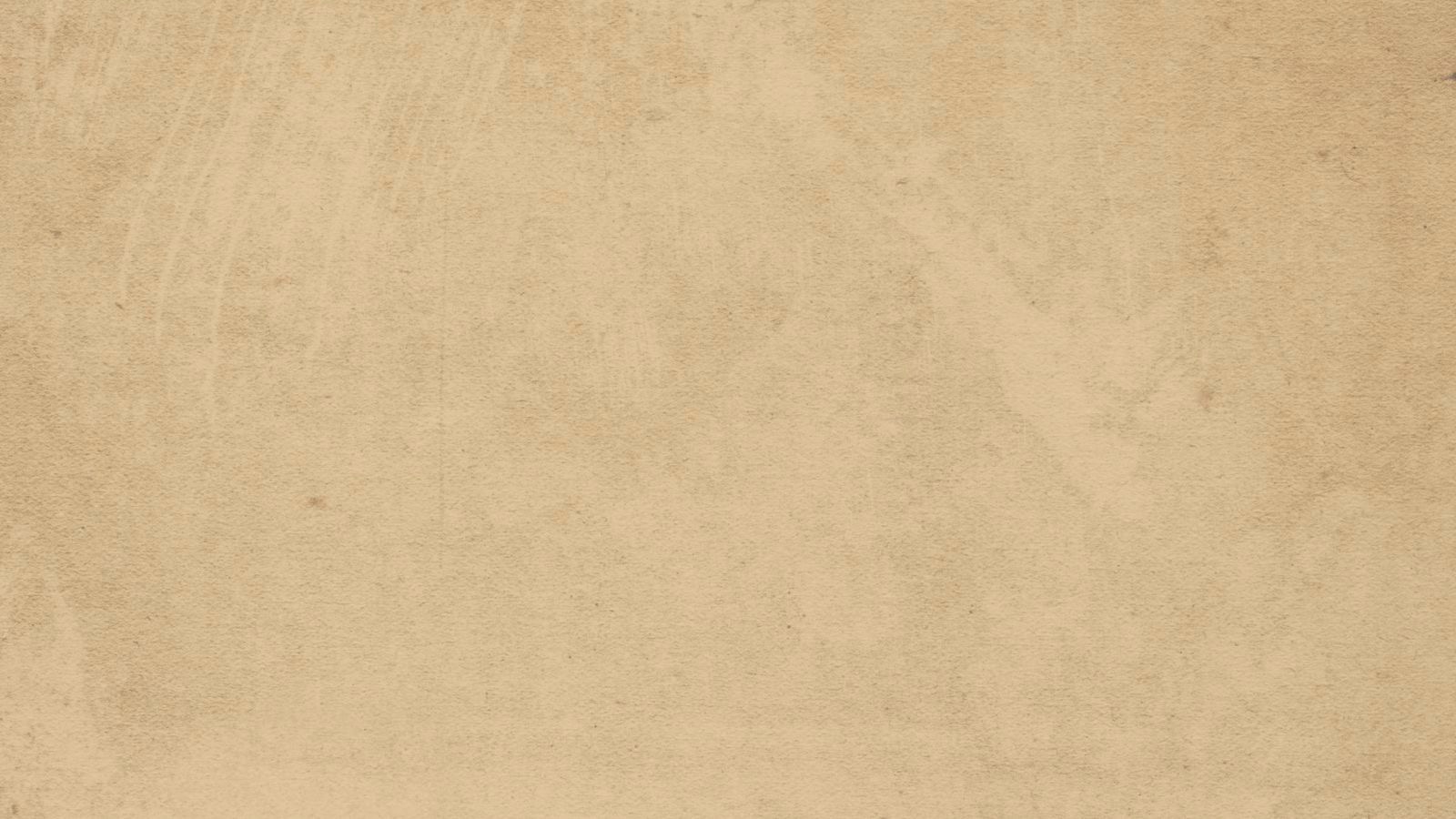 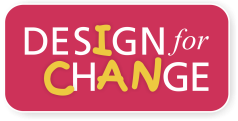 Session 2
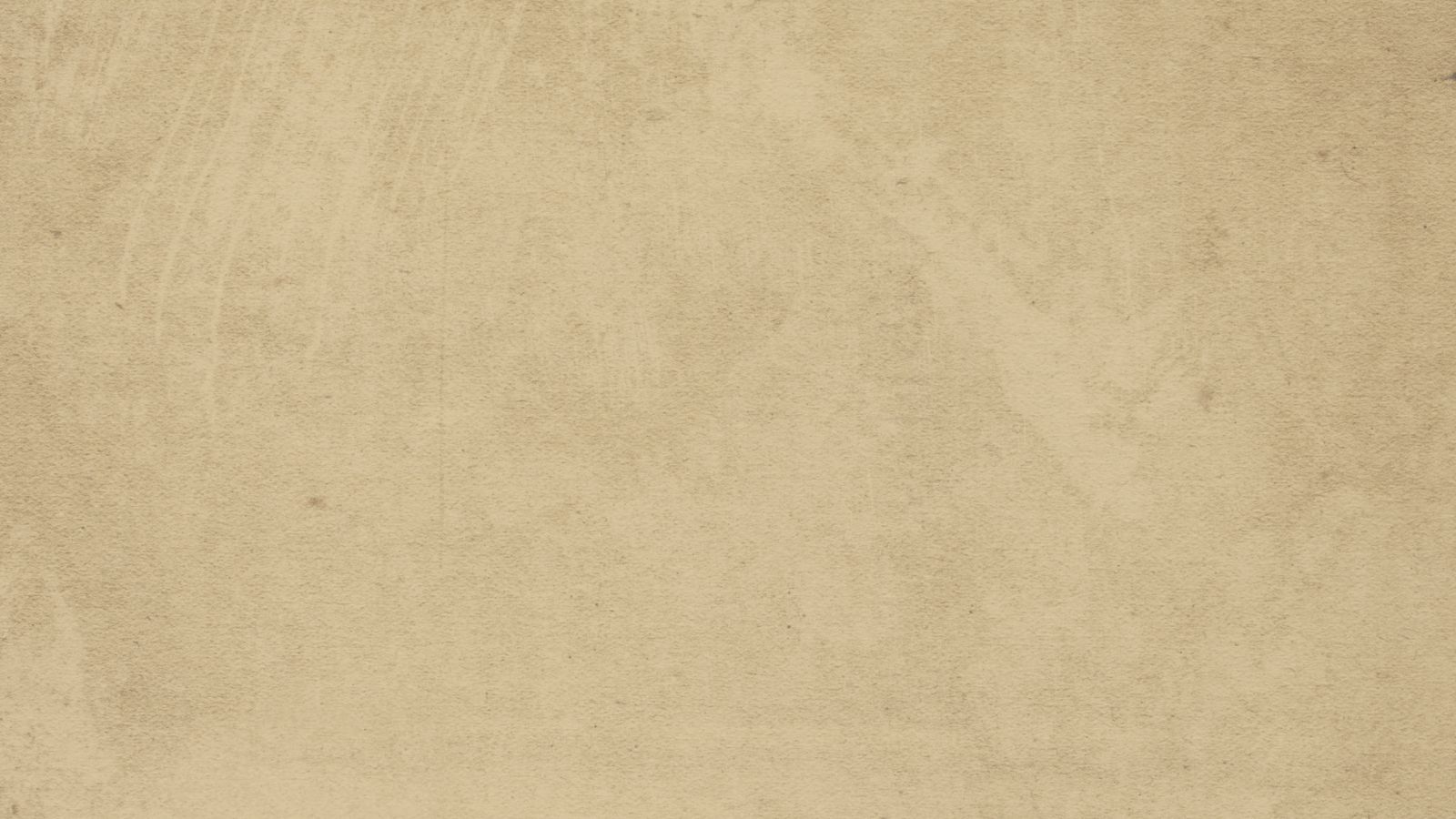 Why is it important
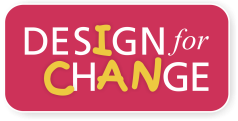 When you want to create a better solution, you need to empty your mind of all the assumptions and start afresh. This stage helps you observe and identify opportunities for change and engage with the user.
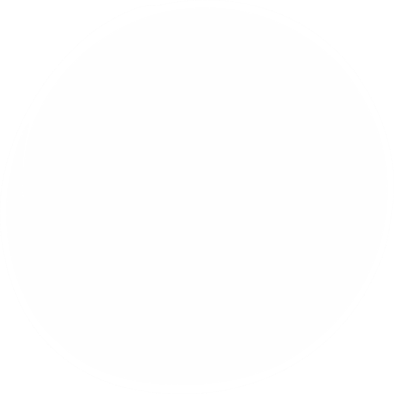 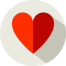 What does it cultivate
What does it develop
FEEL
21ST CENTURY SKILLS
EMPATHY
Self Awareness
Observation
Effective Communication
what bothers me the most,
transform helplessness into 
empowerment
[Speaker Notes: Before we begin, Ask “ Why do you think feel is important?” Take a few response, then introduce them to why is it important. The 21st century skills that gets fostered during the process and the value that it helps inculcate.]
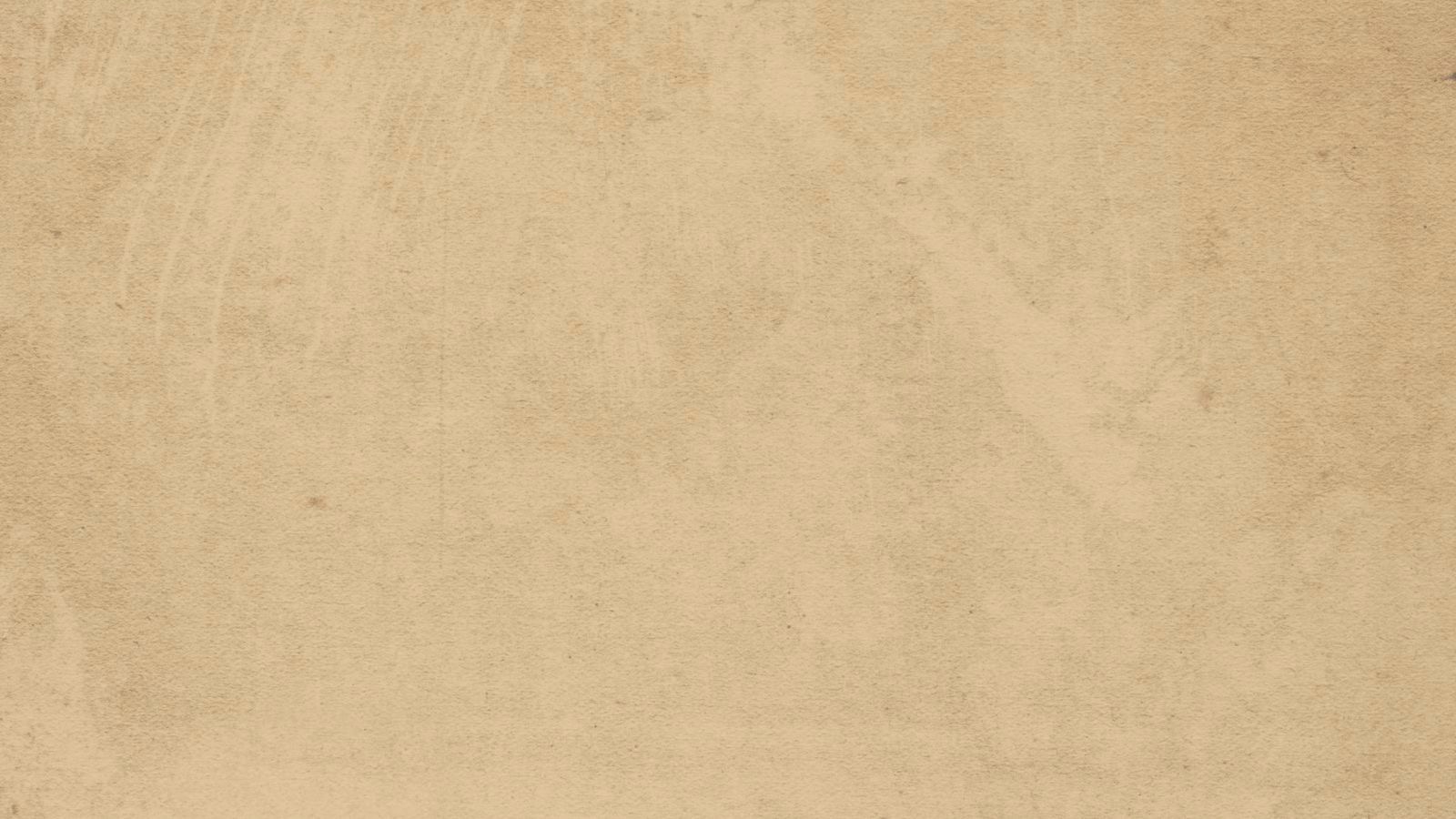 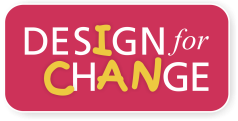 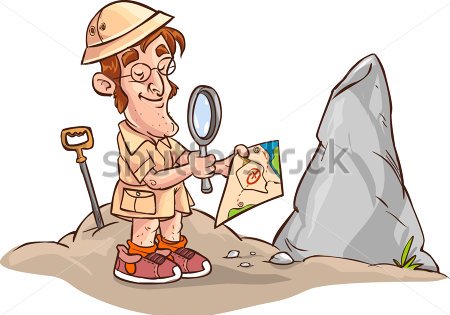 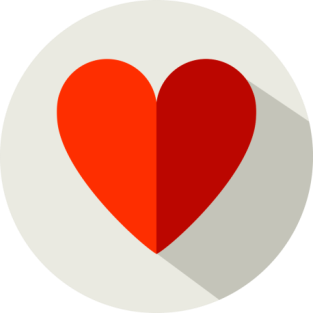 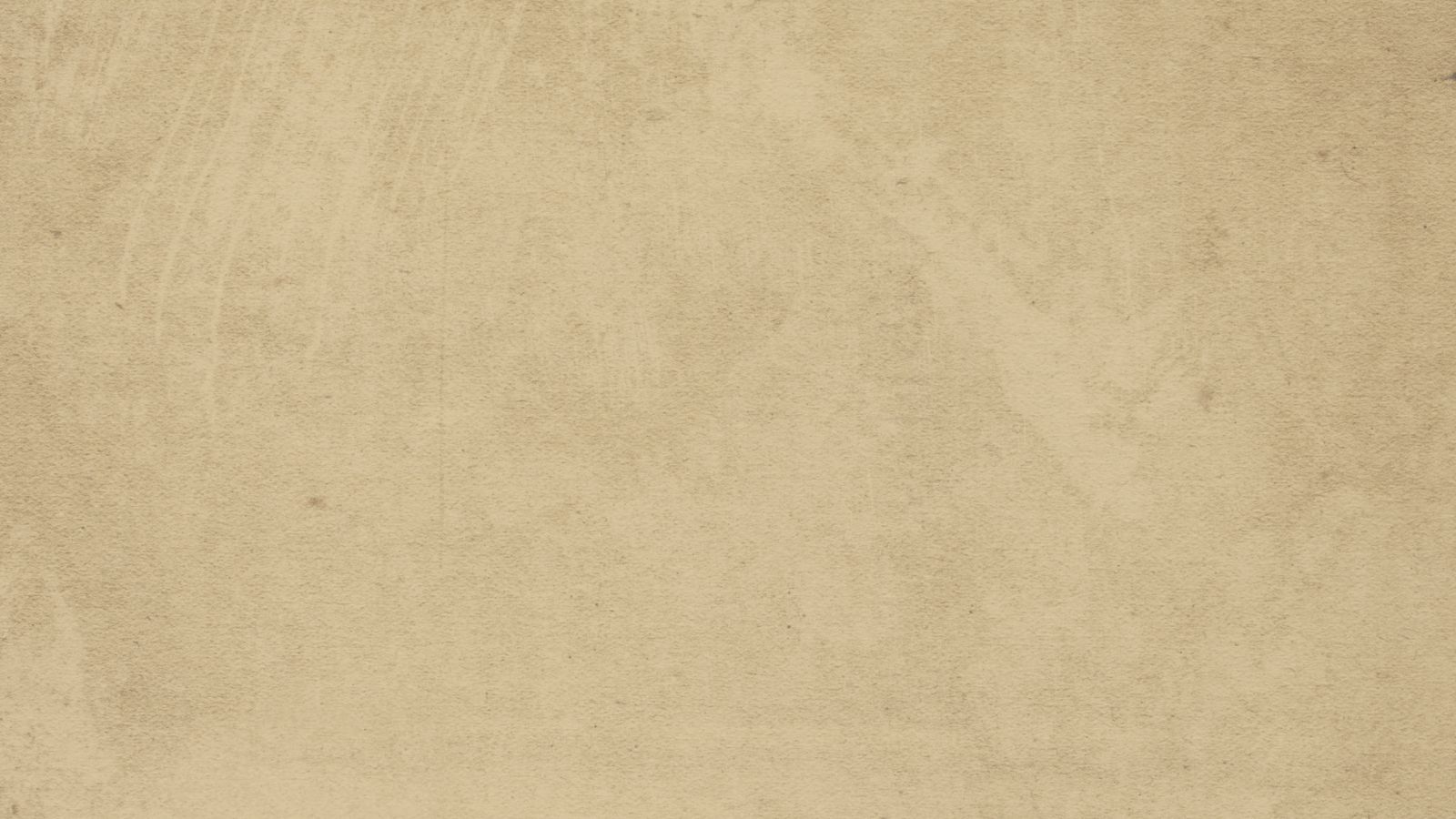 Being a Cartographer
Choose an opportunity of change (Individual activity)
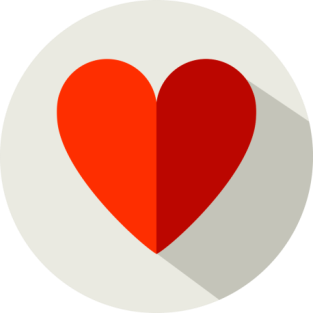 Step 1
 Map your world 

 SEE- Use your power of Observation
HEAR- Use your power of Listening
FEEL- Use your power of Attention
FEEL
[Speaker Notes: Video]
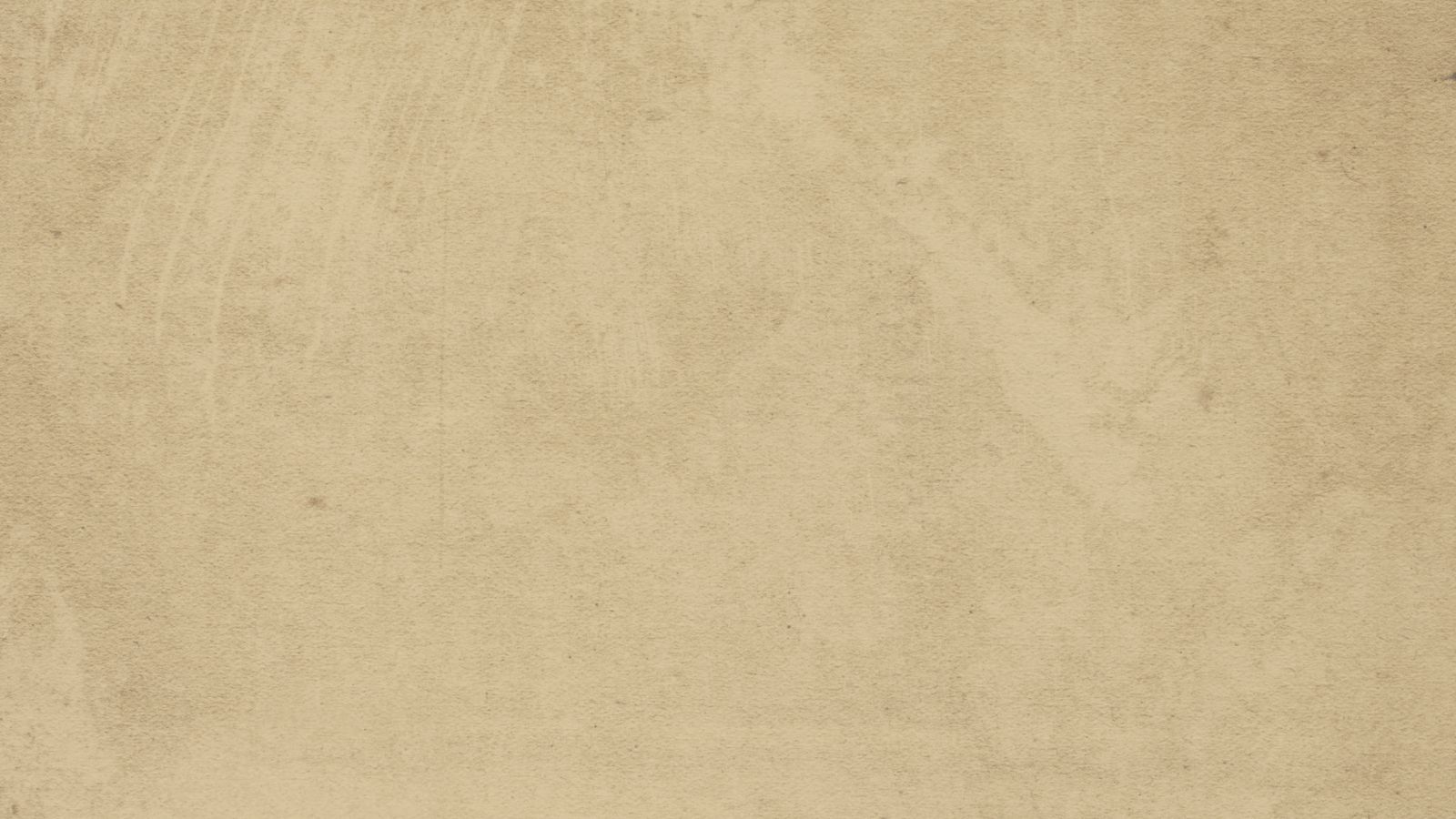 Add

Hot Spots (things that bother you) 

Bright Spots (things that are good but can be improved/sustained) 
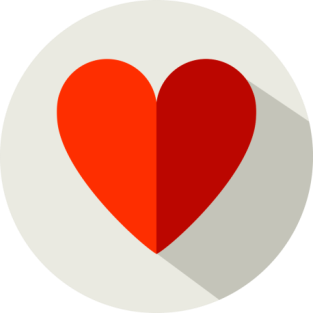 FEEL
[Speaker Notes: Educators choose a challenge.]
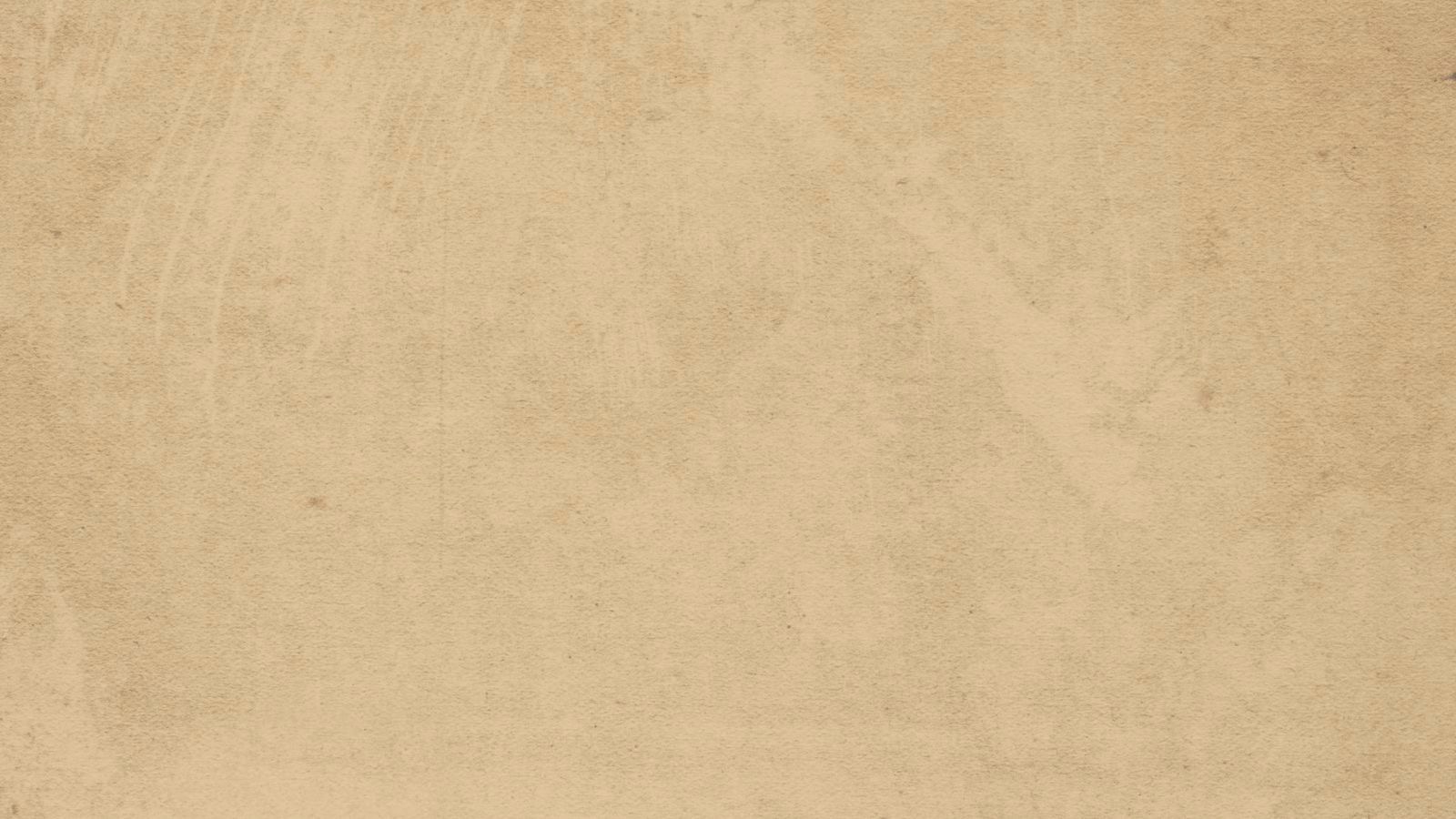 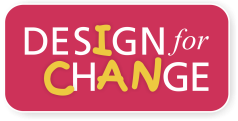 Step 2: 
Choose one 
Opportunity of Change 
from your map

(remember it could be a hot spot
 or a bright spot)
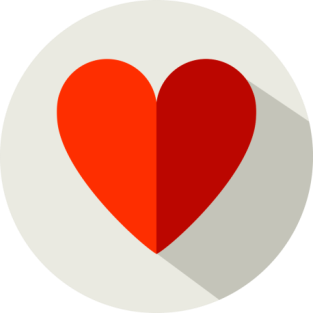 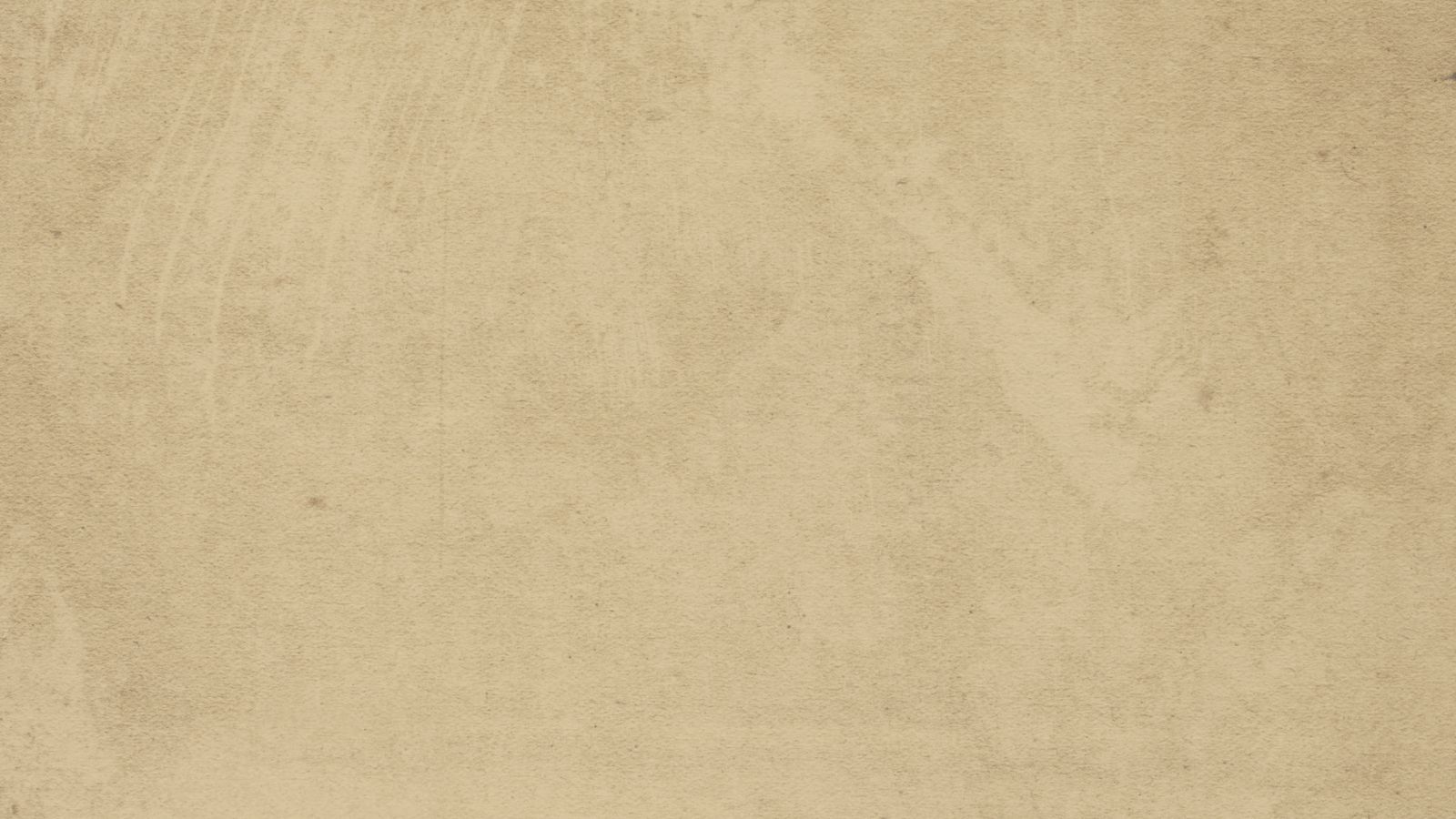 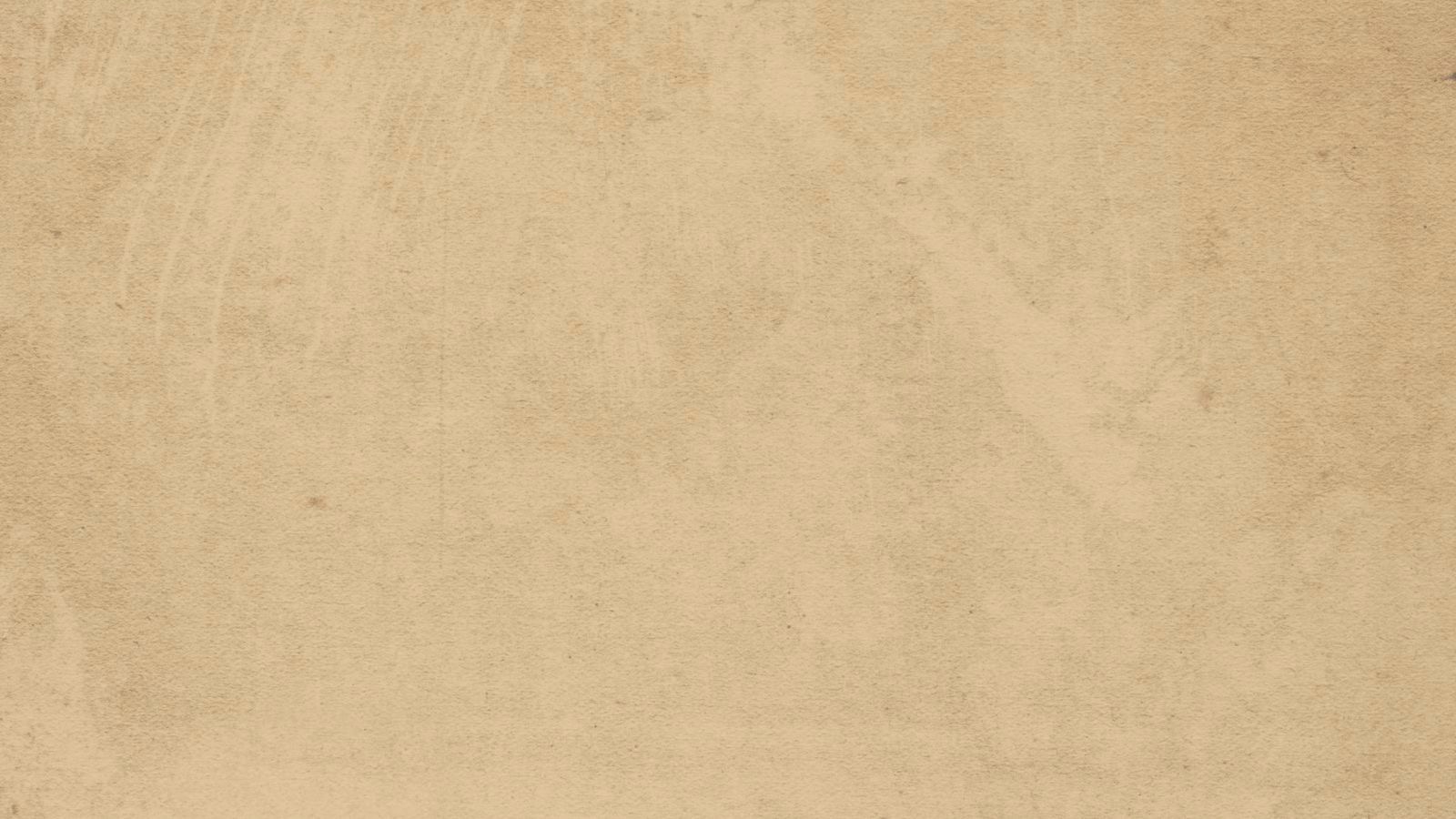 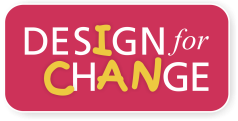 Step 3

Present your opportunity of change 
to the group, and as a group vote on
ONE
Being a detective:

 Who are the people involved in this opportunity of change ? 

What do you know about their behaviour? 

What kind of environment exist at these places ?
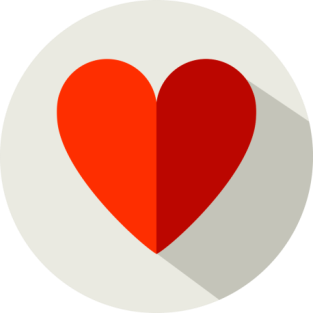 FEEL
[Speaker Notes: Facilitator says “ Once we have taken up the challenge, we’ll go deeper into it and understand its impact on three levels- First people, Their behaviour and the environment.” Keeping the three questions in mind, operating from the growth mindset, the challenge turns into Opportunity of Change. Here we have to play a role of Detective to uncover the people, behaviour and environment.]
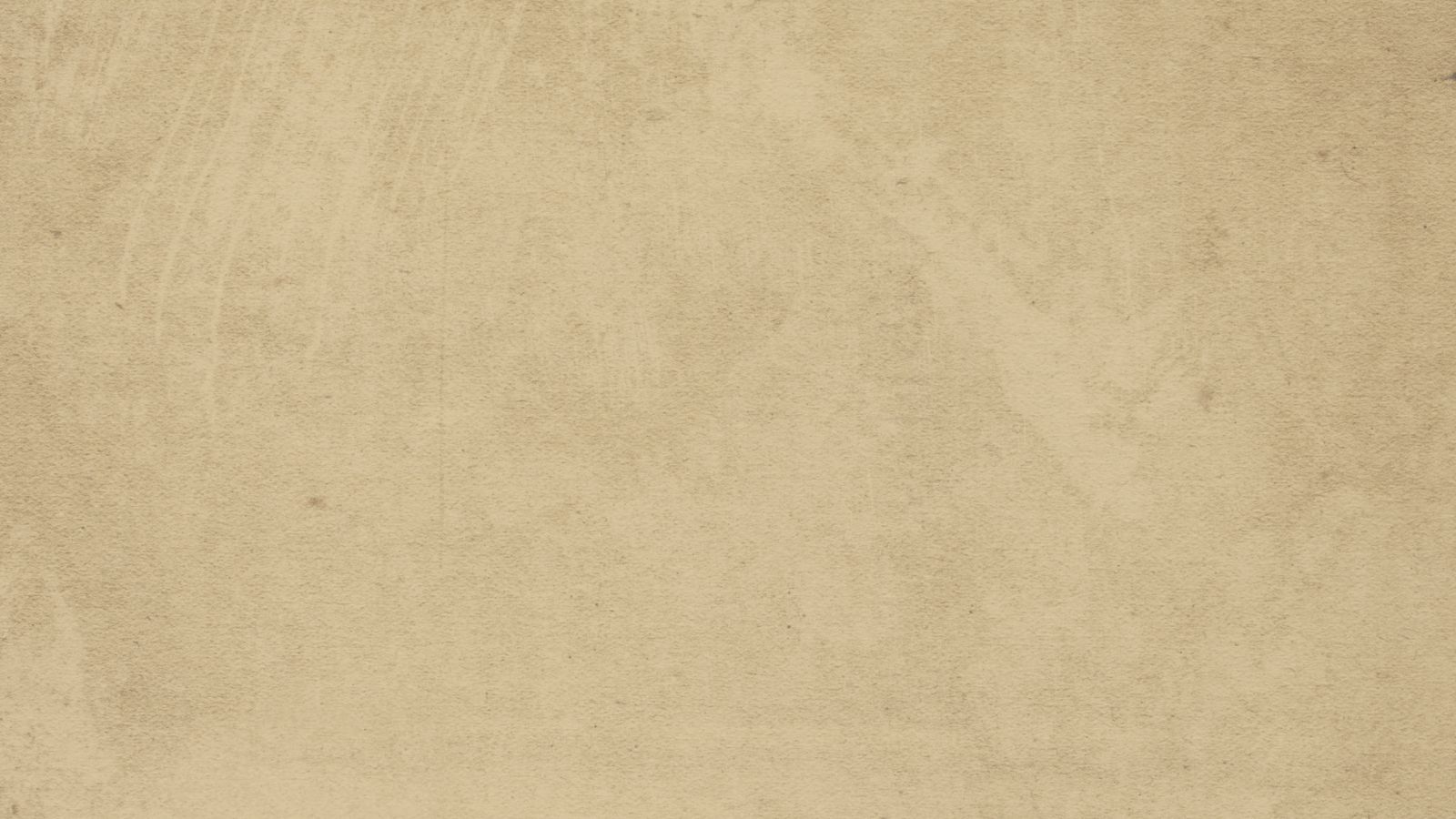 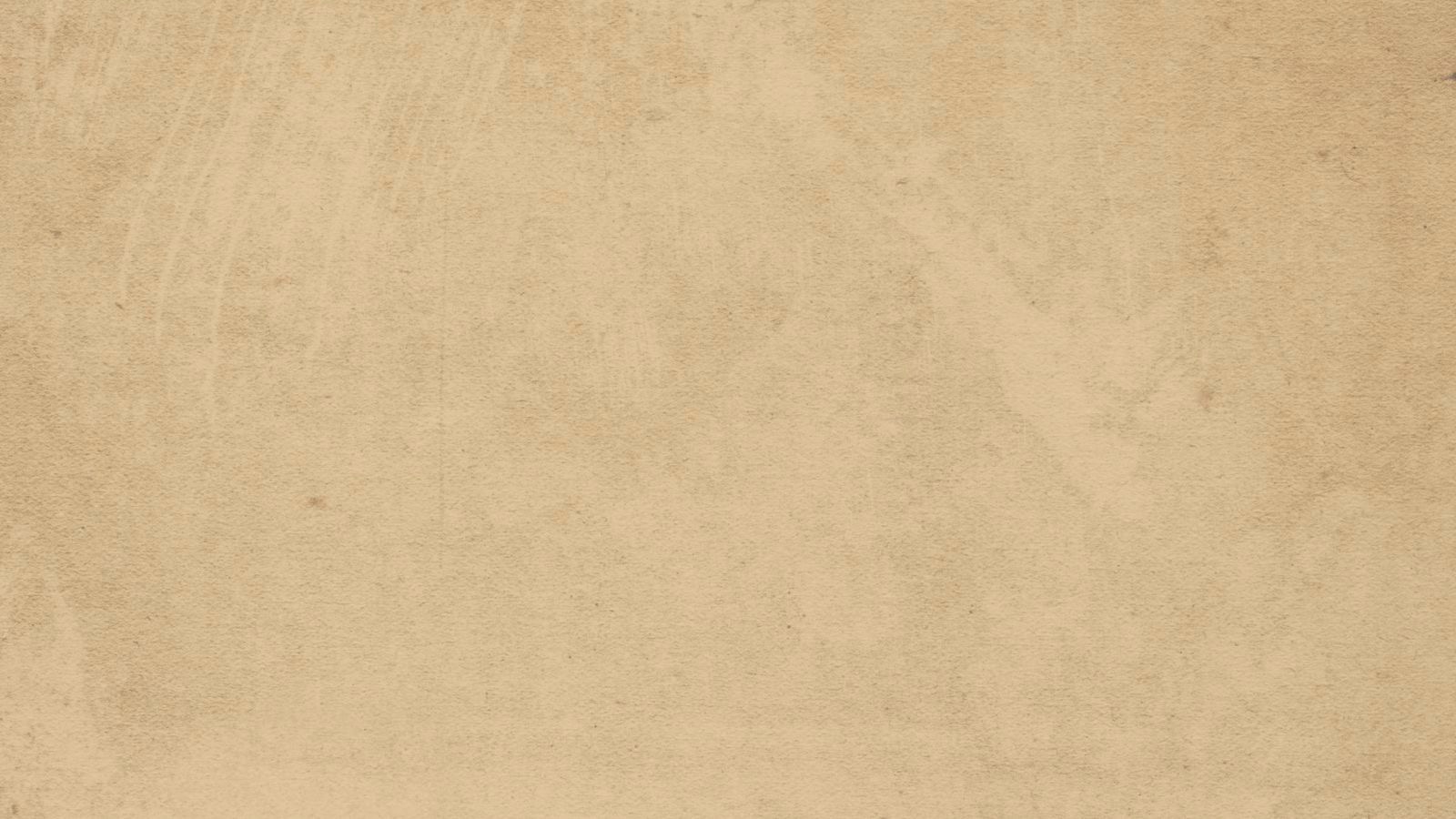 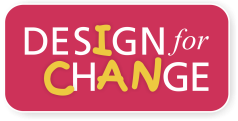 Being a detective:

 Who are the people involved in this opportunity of change ? 

What do you know about their behaviour? 

What kind of environment exist at these places ?
Choose a challenge

Staffroom doesn’t have space
Stinking bathrooms
Lunch time is chaotic
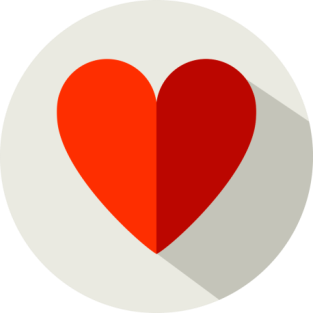 FEEL
[Speaker Notes: Choose a challenge]
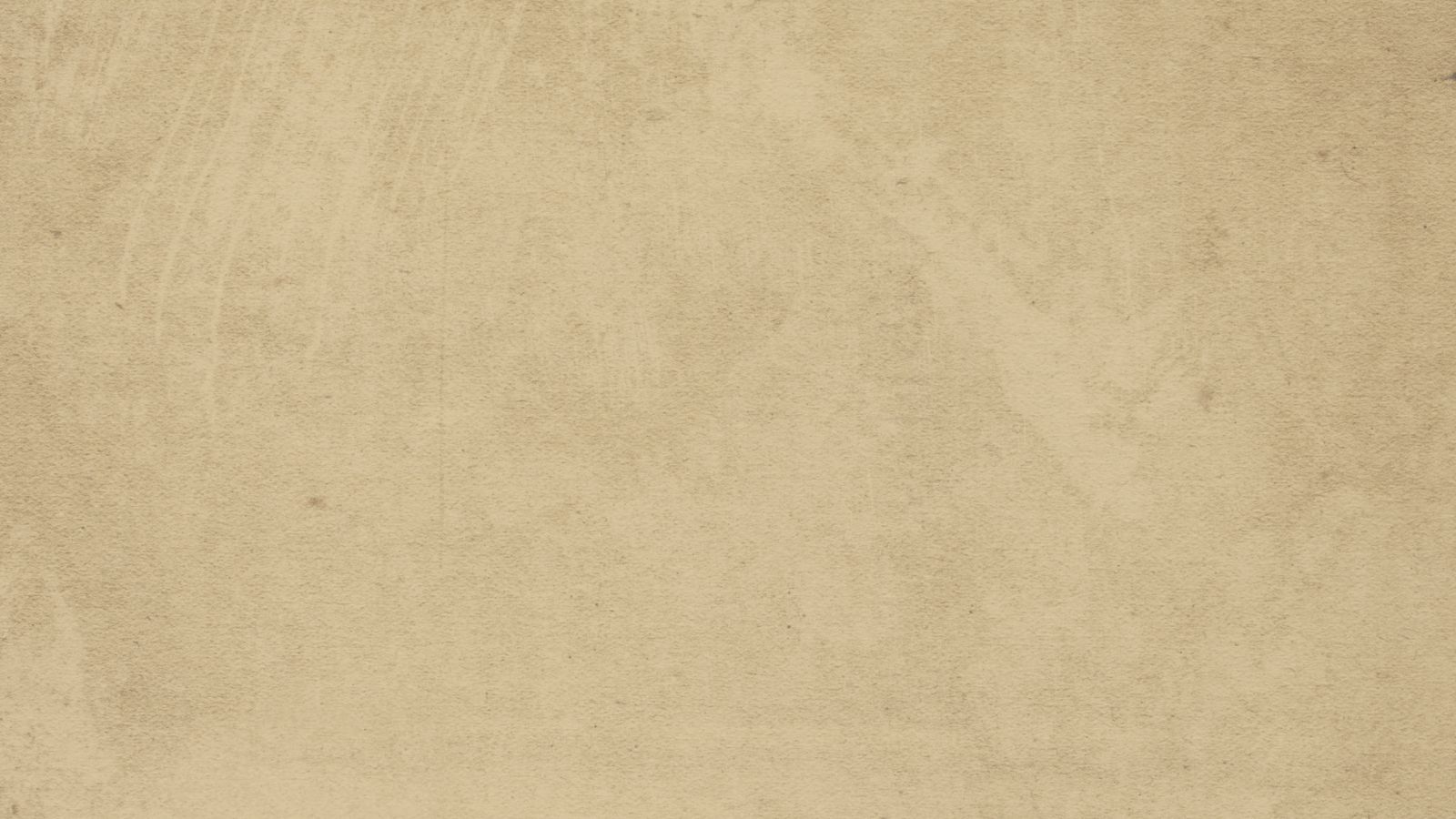 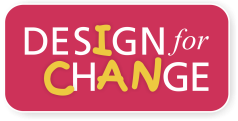 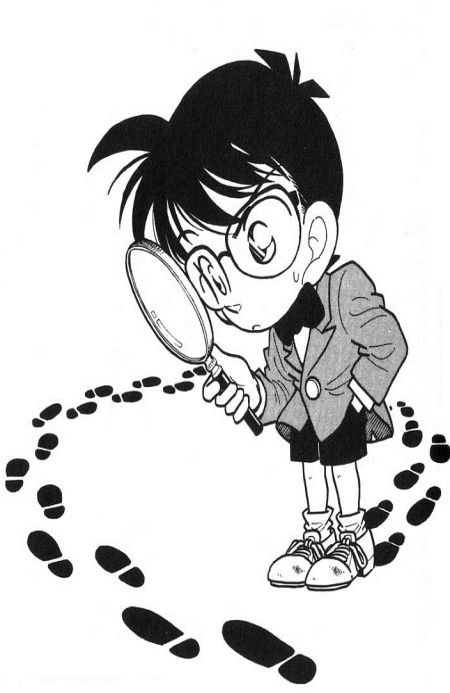 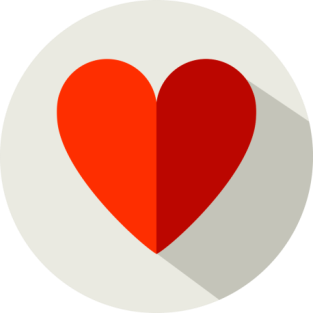 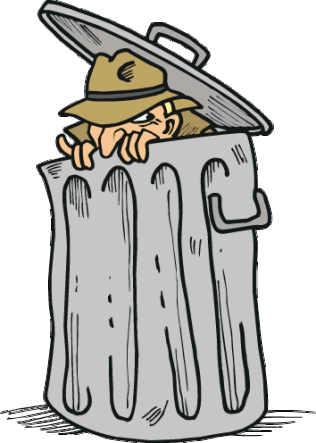 [Speaker Notes: Video - Weebly]
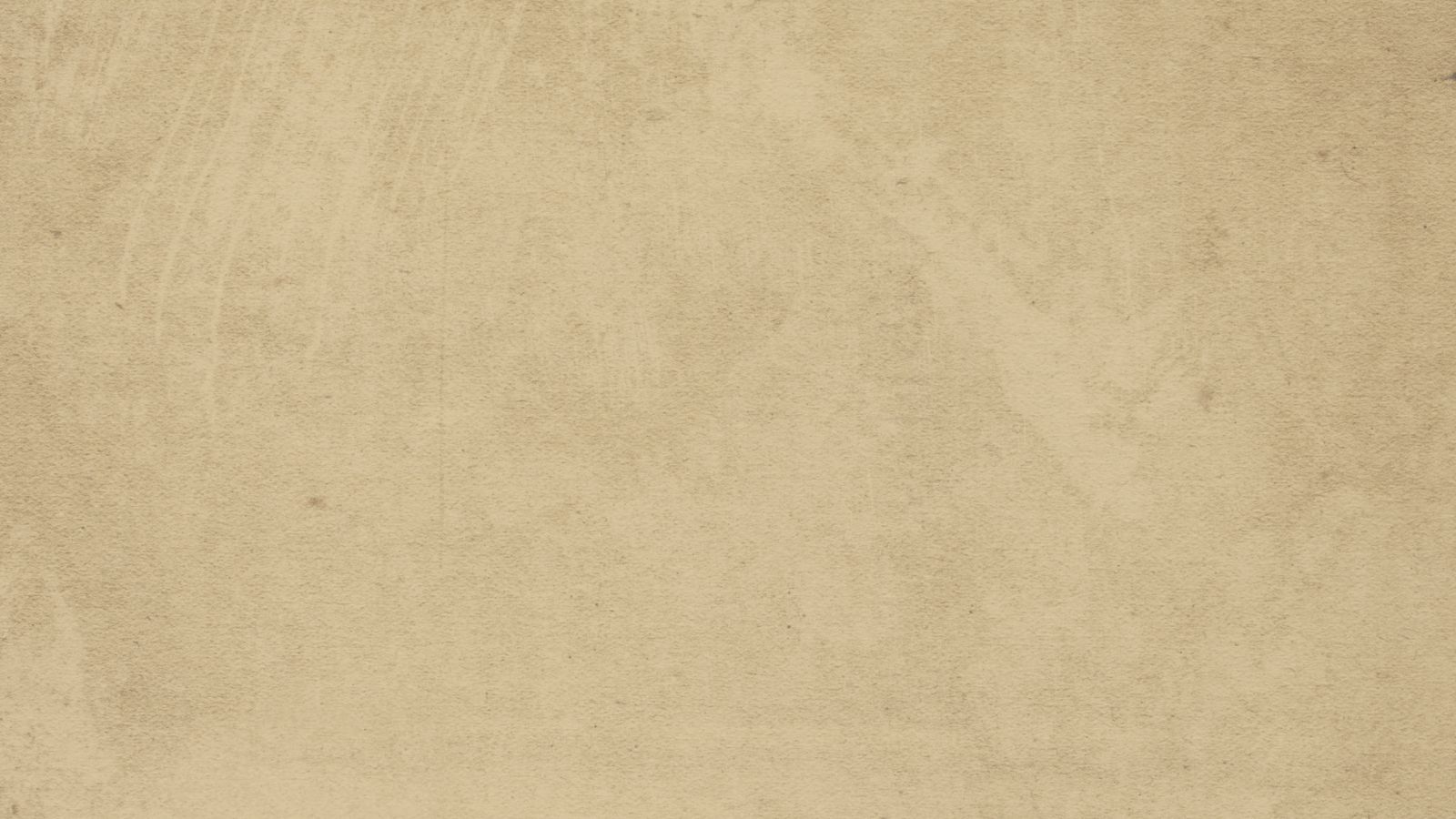 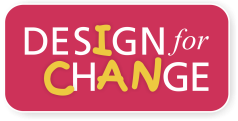 Being a Detective

 Who are the people involved in this opportunity of change ? 

What do you know about their behaviour? 

What kind of environment exist at these places ?
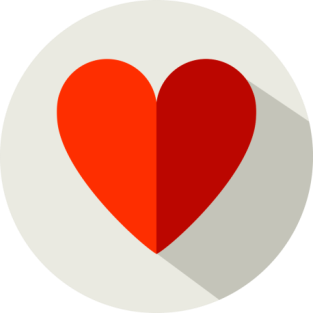 FEEL
[Speaker Notes: Facilitator says “ Once we have taken up the challenge, we ll go deeper into it and understand its impact on three levels- First people, Their behaviour and the environment.” Keeping the three questions in mind, operating from the growth mindset, the challenge turns into Opportunity of Change. Here we have to play a role of Detective to uncover the people, behaviour and environment.]
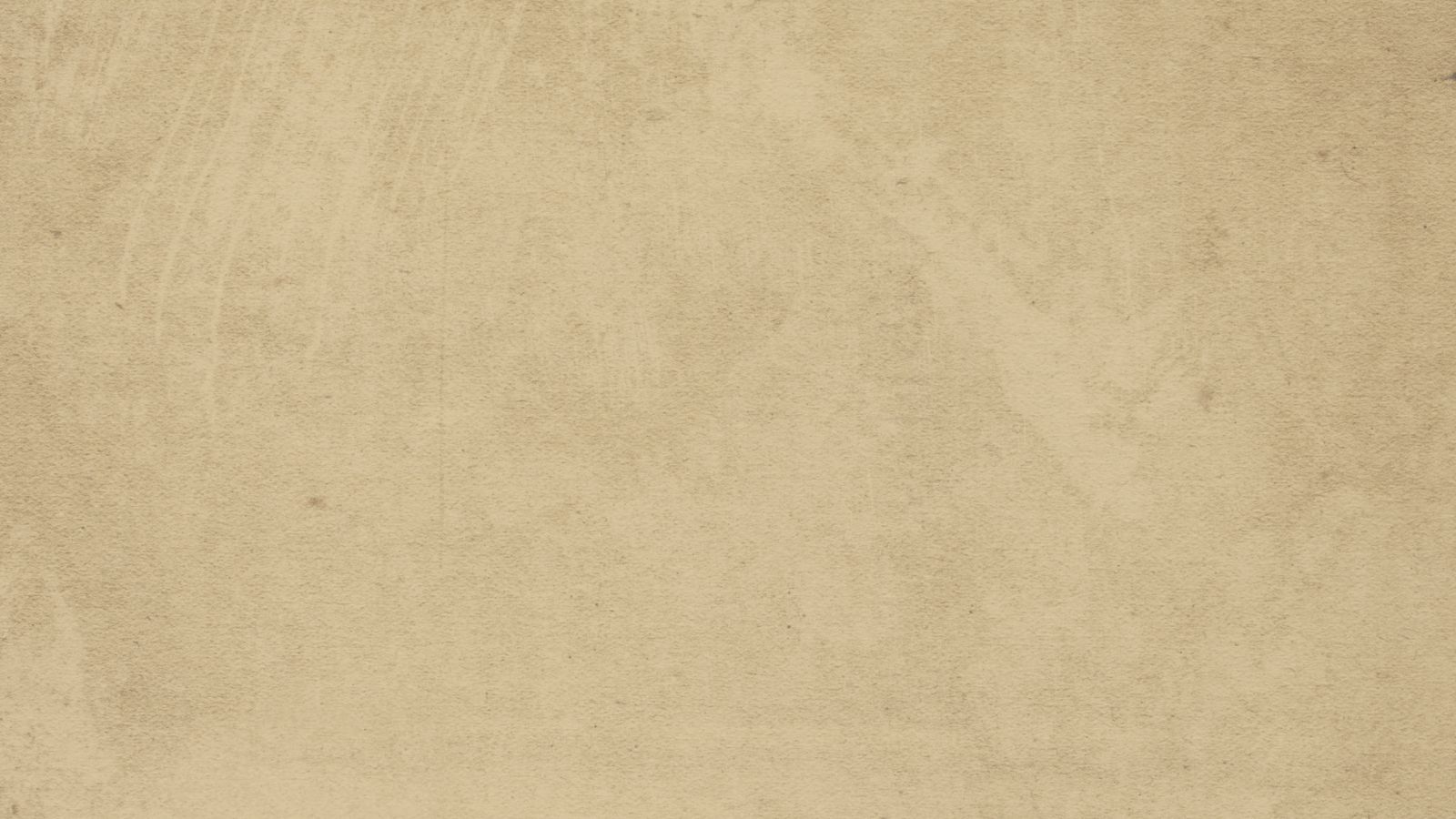 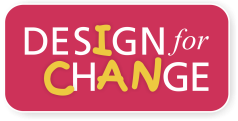 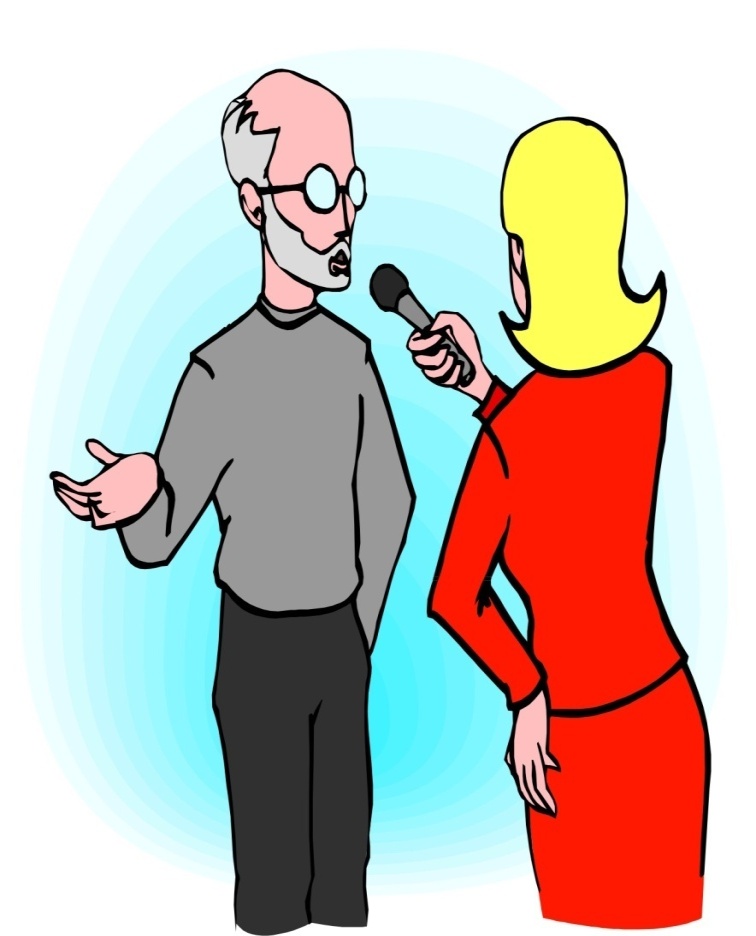 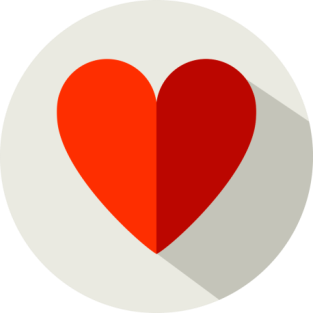 [Speaker Notes: Video – weebly link]
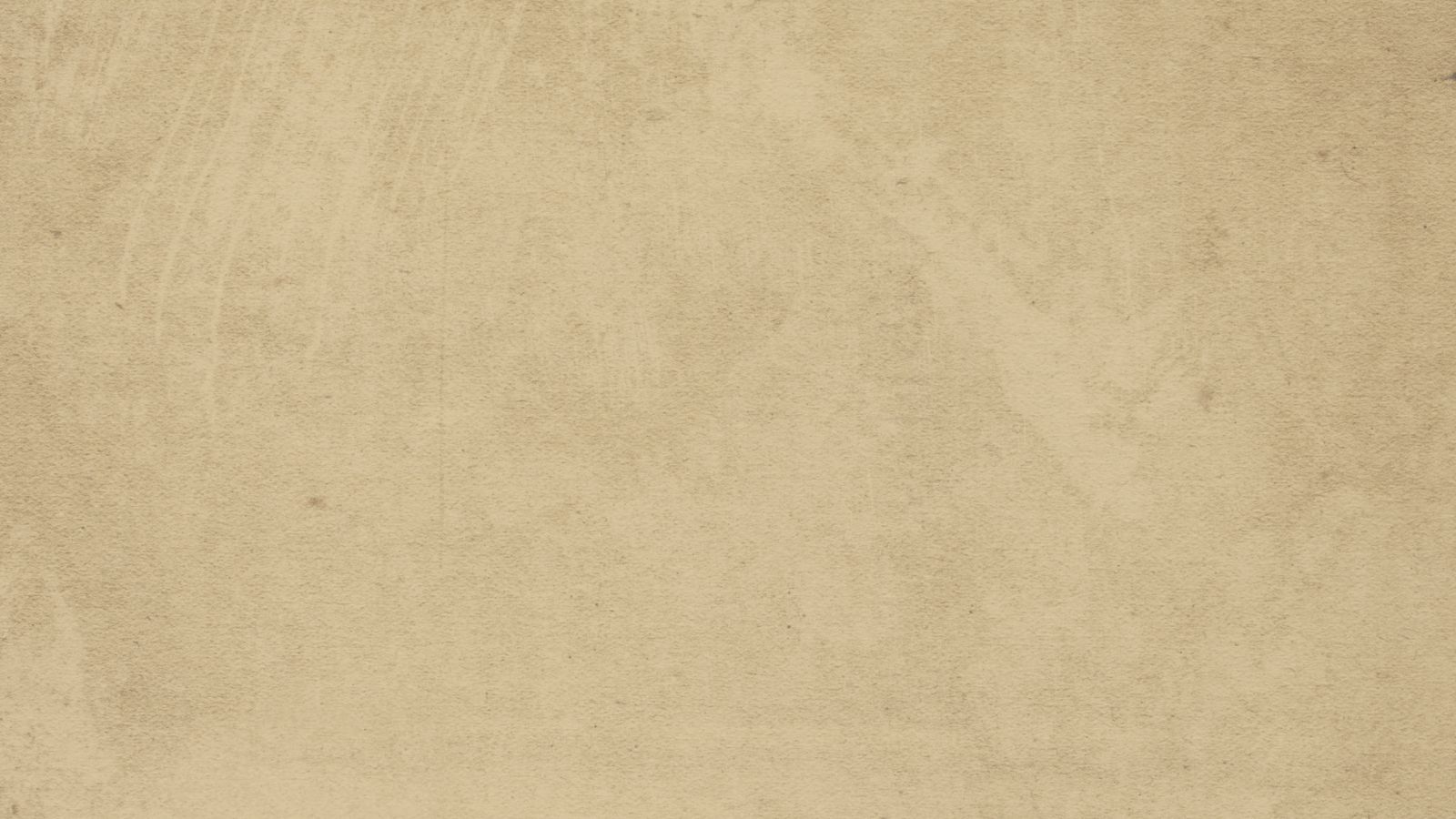 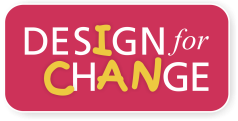 Preparing for interview

 Identify one or two stakeholder who you would like to interview
 Draft questions in advance
 Include more exploratory questions 
 Do a mock interview with a peer
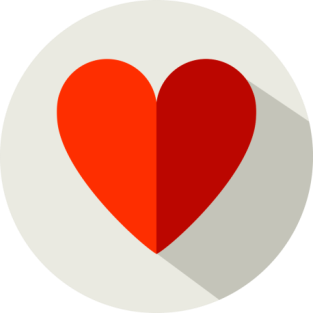 FEEL
[Speaker Notes: Now that we have identified our people involved ,their behaviour and the environment. It is time to be a reporter and dig deeper to understand the situation better, hence talking to people becomes a very crucial step. Keeping the factual questions in mind, Here we‘ll be focusing more on the exploratory questions.]
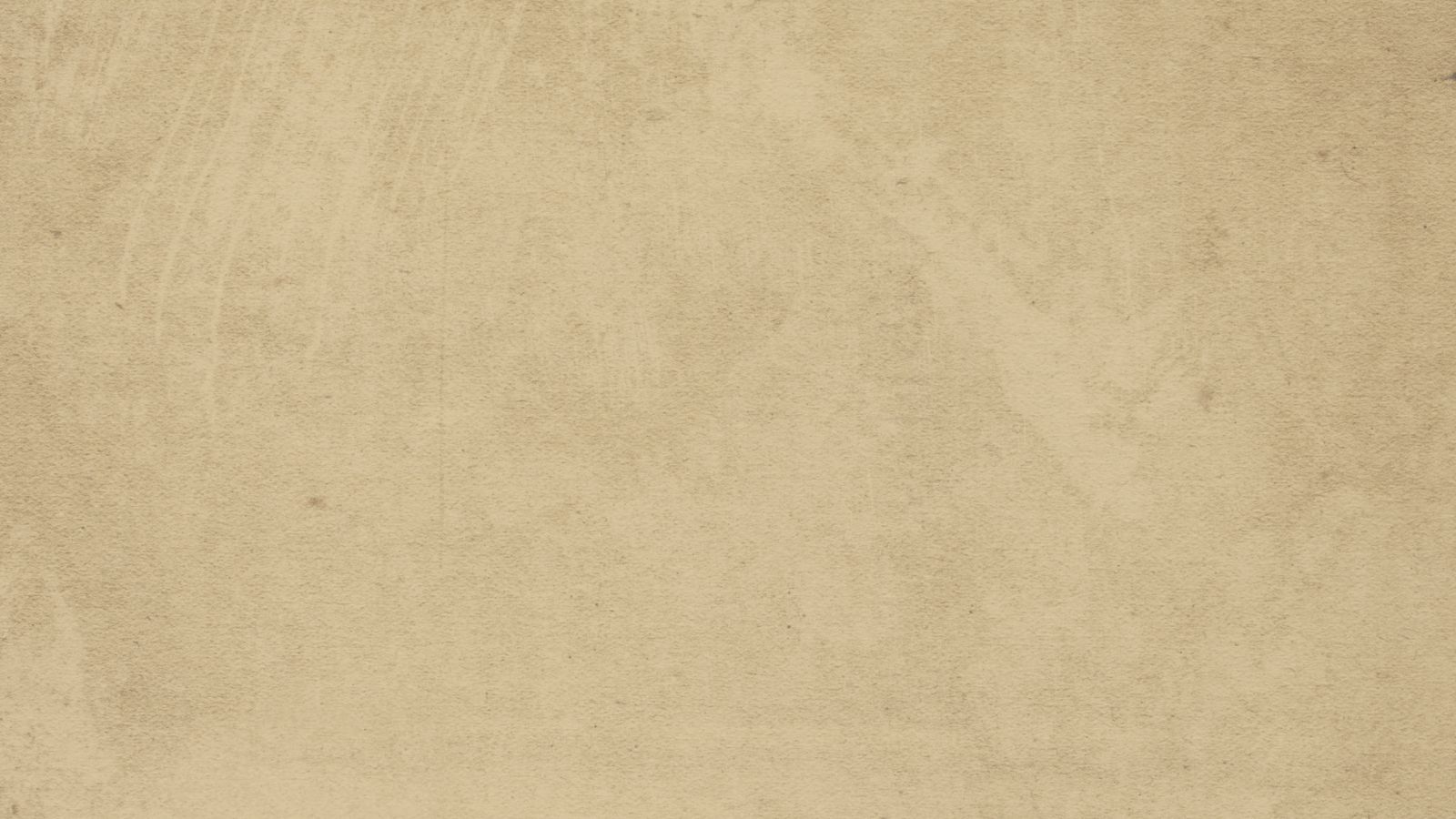 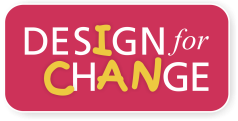 Being a Reporter
Take an Interview keeping the following points in mind:

Talk to people involved in the situation to look at the opportunity from their perspective. 
Interview a real person who is actually involved in the situation. 
Learn to take the user’s perspective.
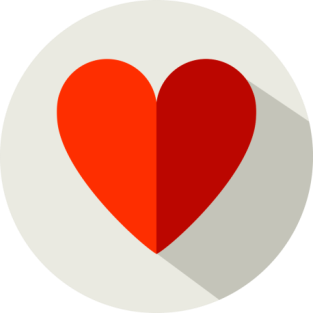 FEEL
[Speaker Notes: Now that we have identified our people involved ,their behaviour and the environment. It is time to be a reporter and dig deeper to understand the situation better, hence talking to people becomes a very crucial step. Keeping the factual questions in mind, Here we ‘ll be focusing more on the exploratory questions.]
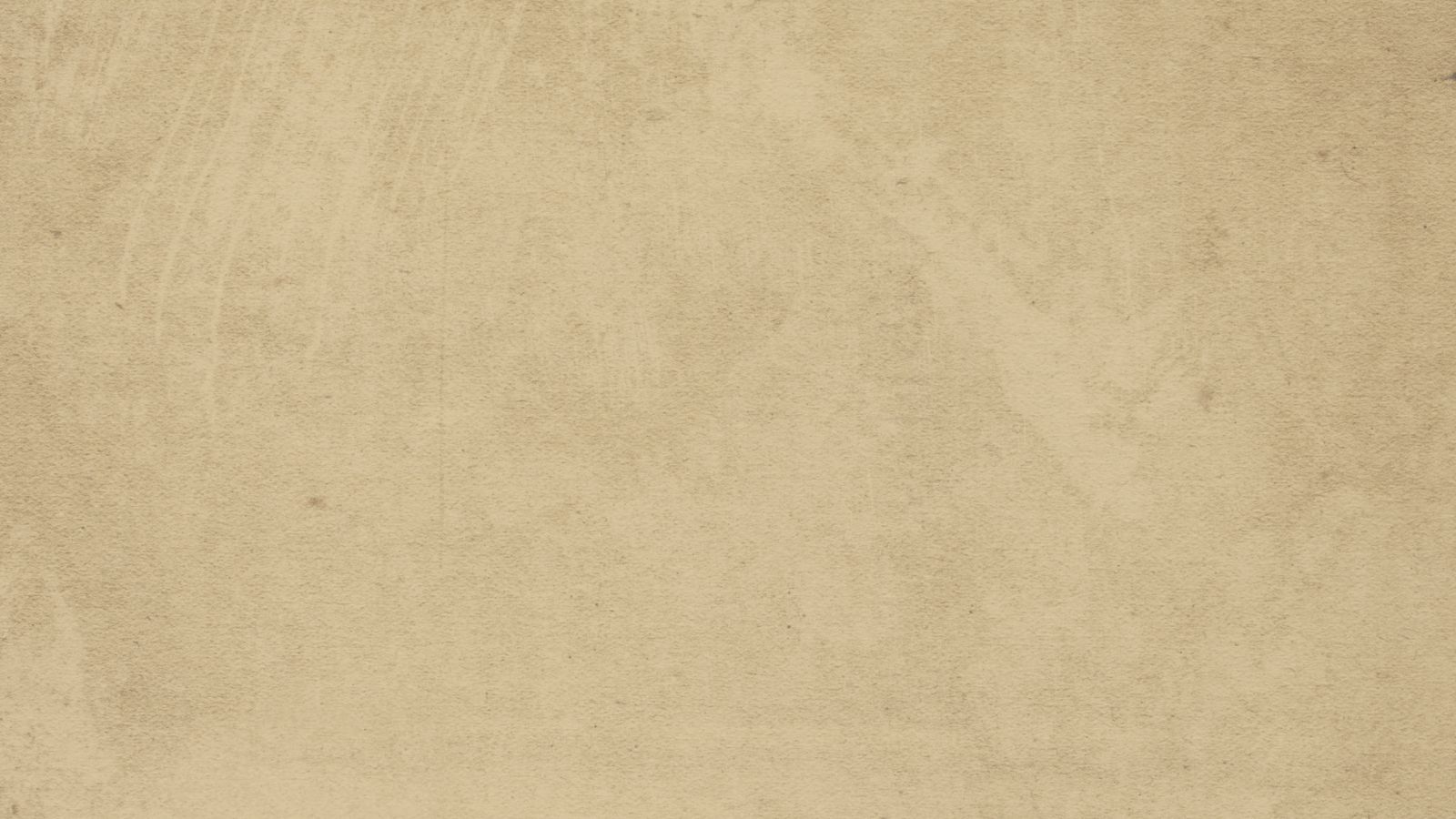 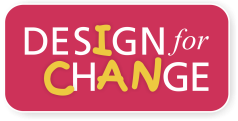 Few things to keep in mind during the interview process
Aim for short questions and long answers
Avoid yes or no questions
 Avoid interrupting people or suggesting what they should say
 If we are talking all the time or thinking about our next question, you’ll miss most important moment
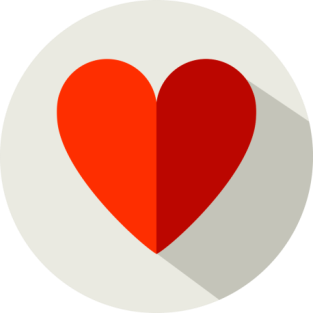 FEEL
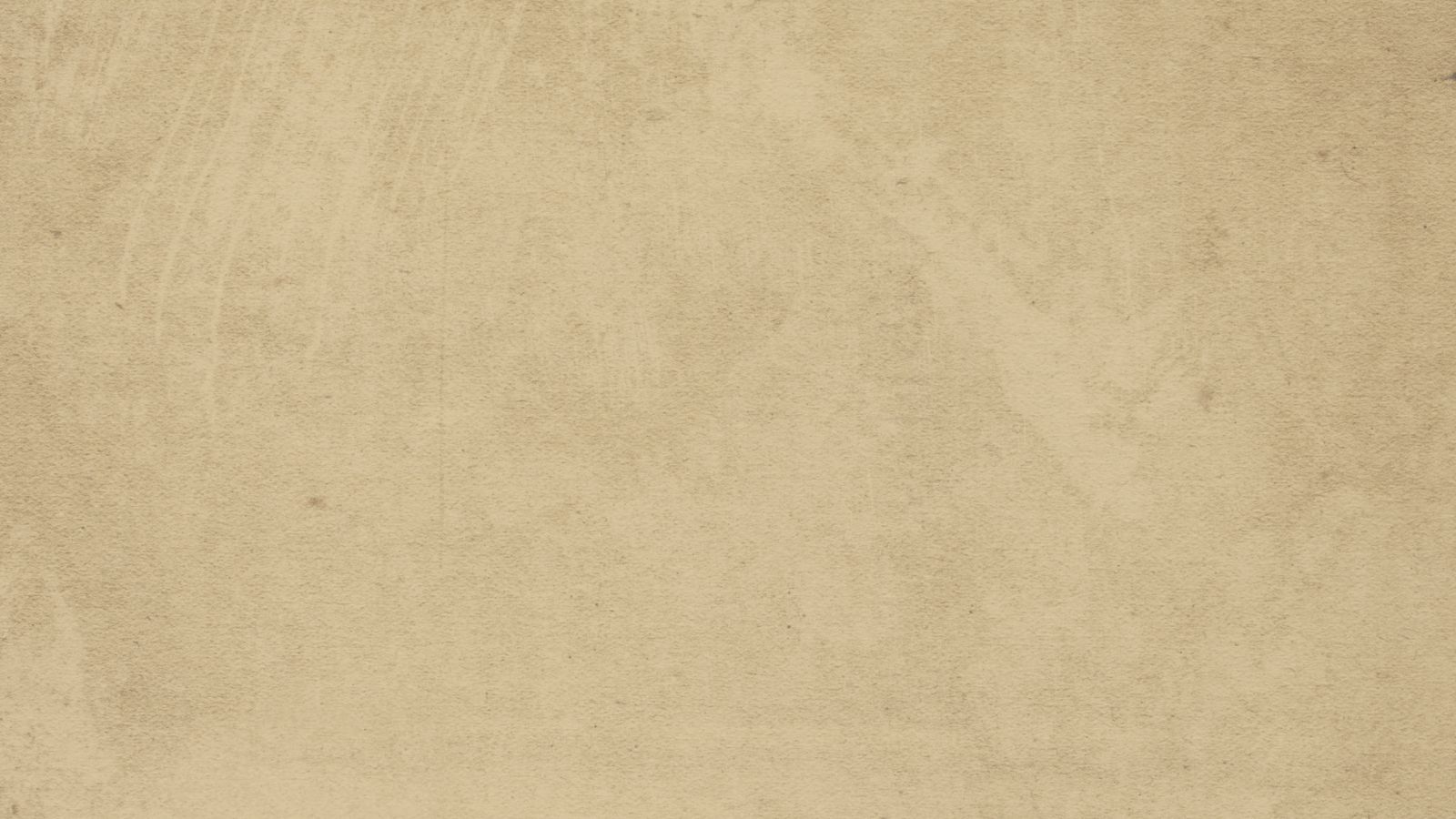 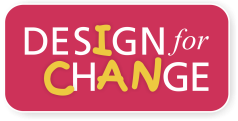 Step 3: 

What the root cause of the problem is? 
What is it that they would like to address to change the situation?
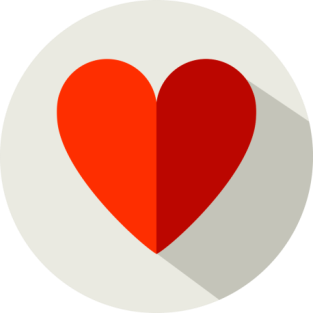 FEEL
[Speaker Notes: Each group shares the root cause and how would like to address it.
“Wrapping up”
Facilitator closes the loop by saying “It is important to take a pause before we start thinking of solutions because we often end up solving the wrong problem. Talking to people involved in the situation and observing allows to understand the root cause of the problem. And then we jump to solutions. “]
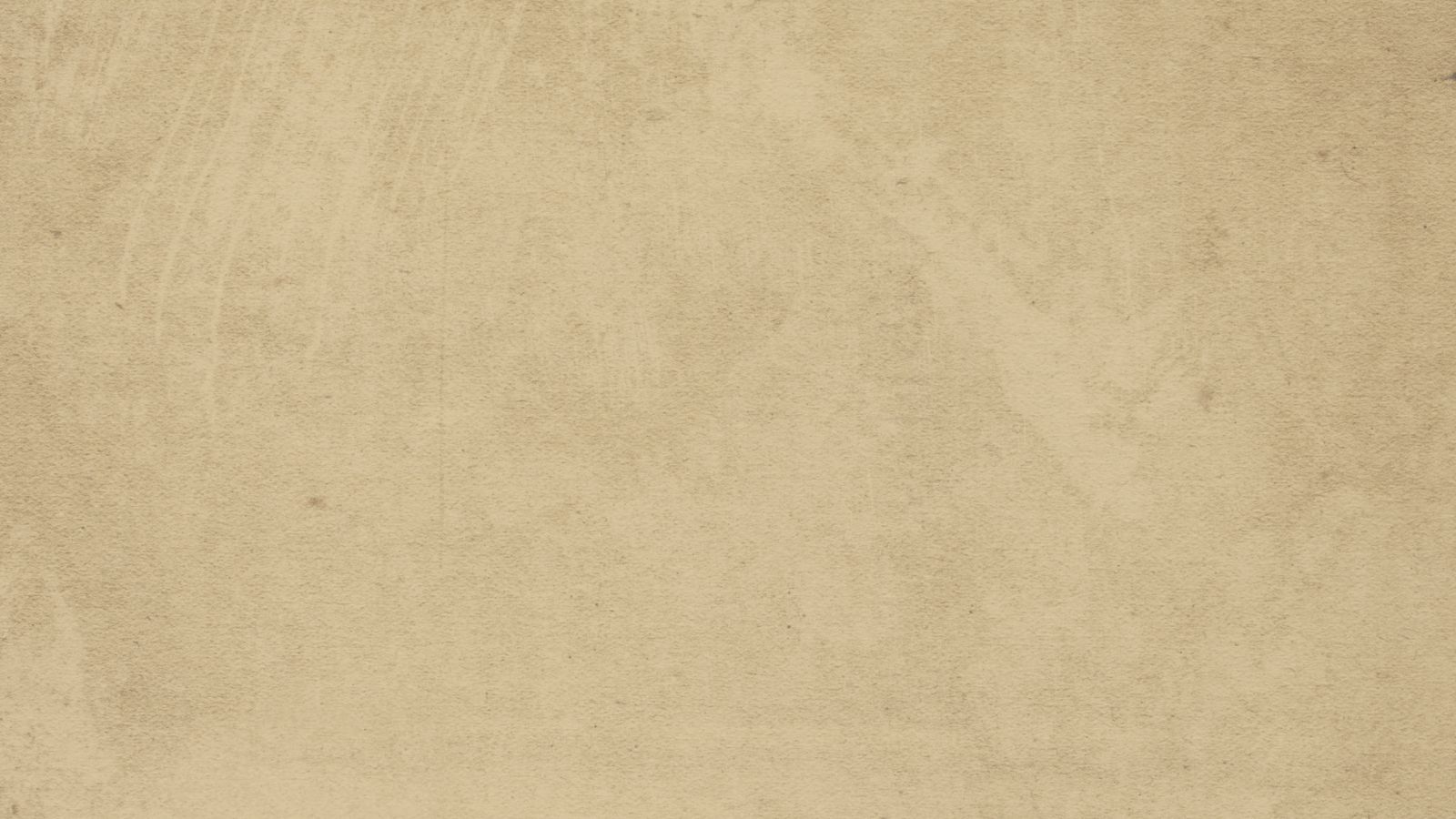 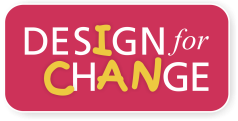 BREAK
[Speaker Notes: Each group shares the root cause and how would like to address it.
“Wrapping up”
Facilitator closes the loop by saying “It is important to take a pause before we start thinking of solutions because we often end up solving the wrong problem. Talking to people involved in the situation and observing allows to understand the root cause of the problem. And then we jump to solutions. “]